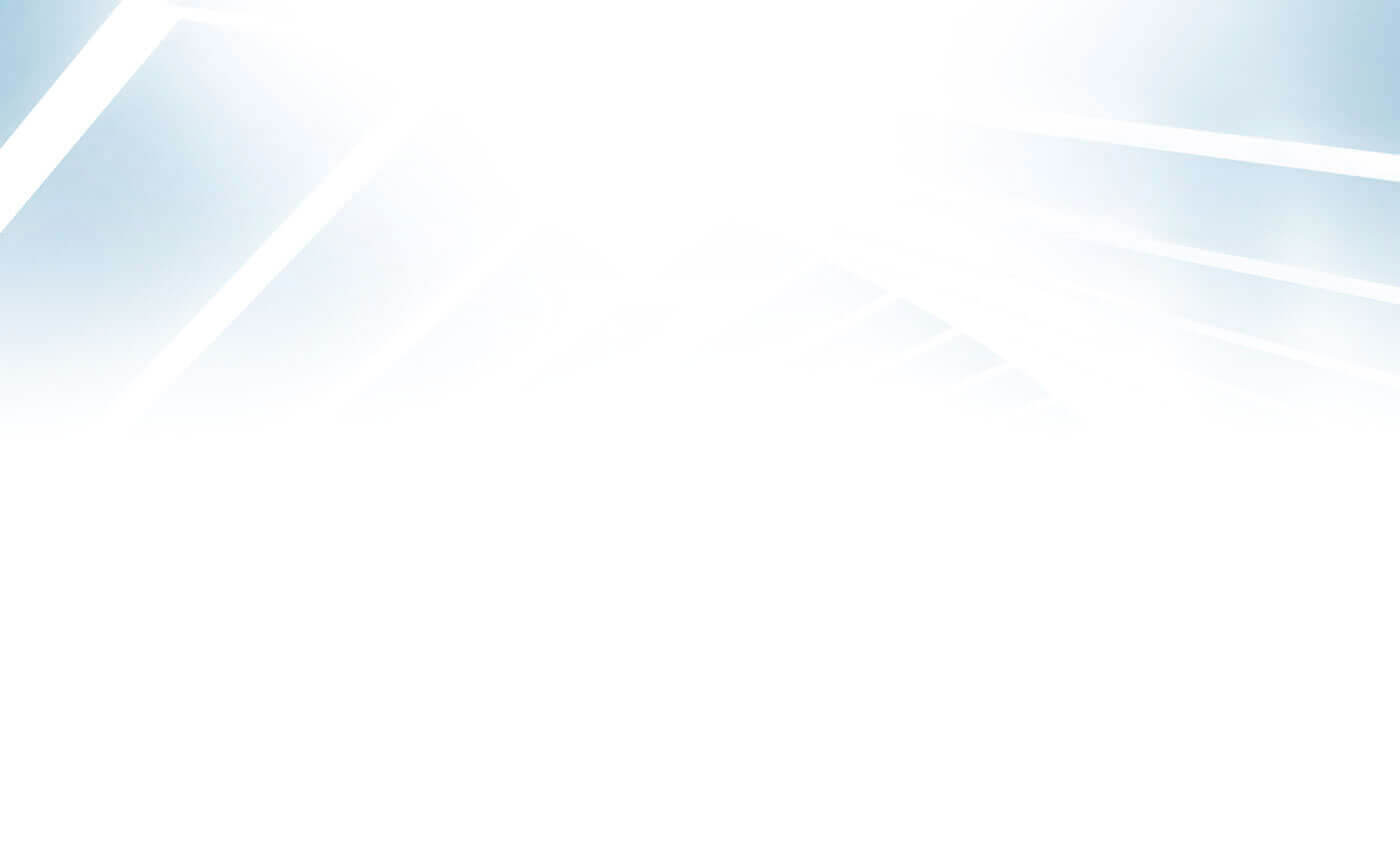 Какие материалы для 3D-печати действительно нужны?
Какие они материалы будущего?
Дмитрий Миллер
Исполнительный директор
ООО «РЭК»
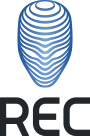 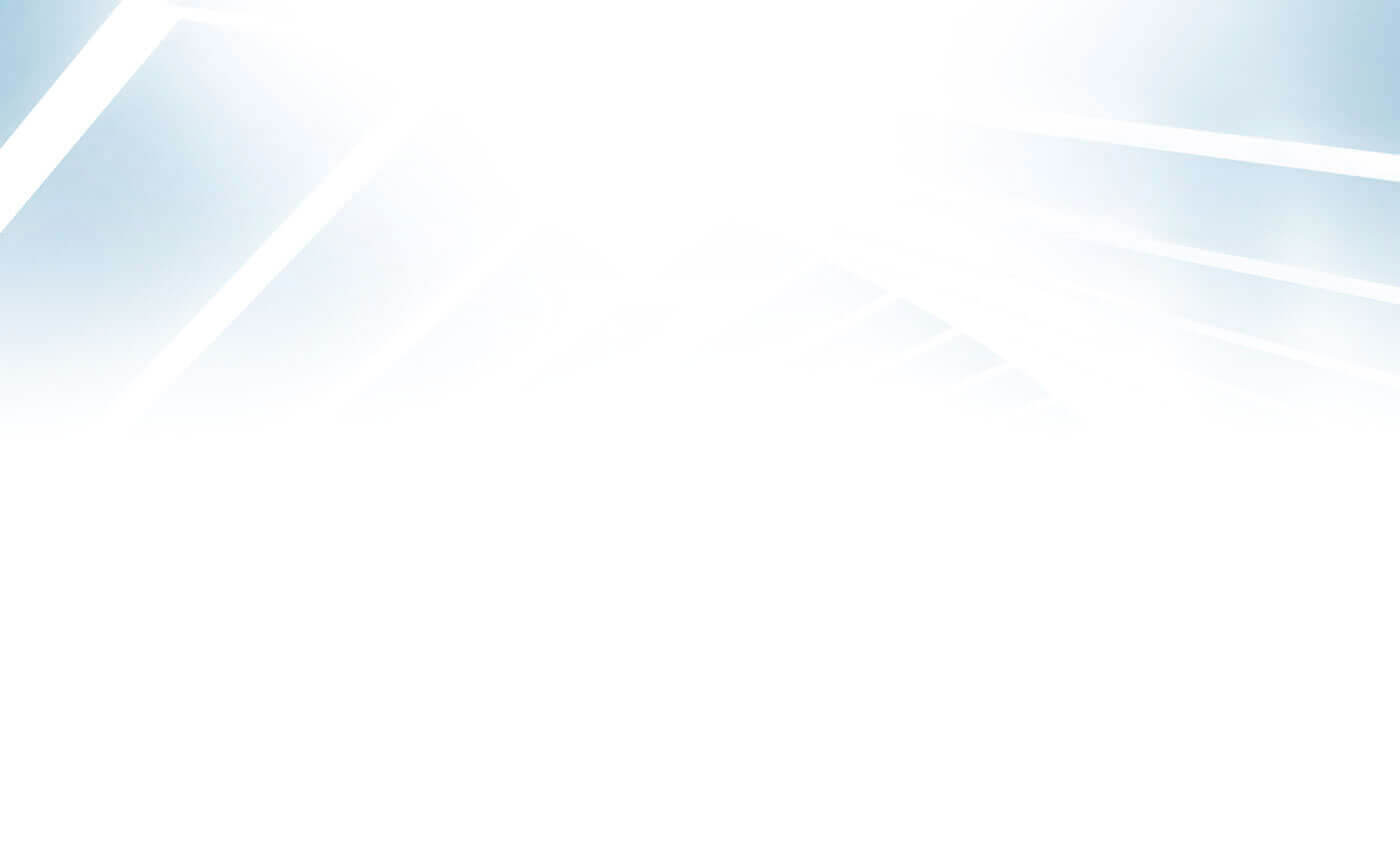 Где применяется 3D-печать?
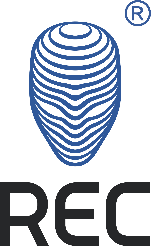 В производстве как продукт или его часть 
Оснастка для производств и услуг
Разработка и прототипирование
Медицина
Образование
Быт / Хобби / Энтузиасты
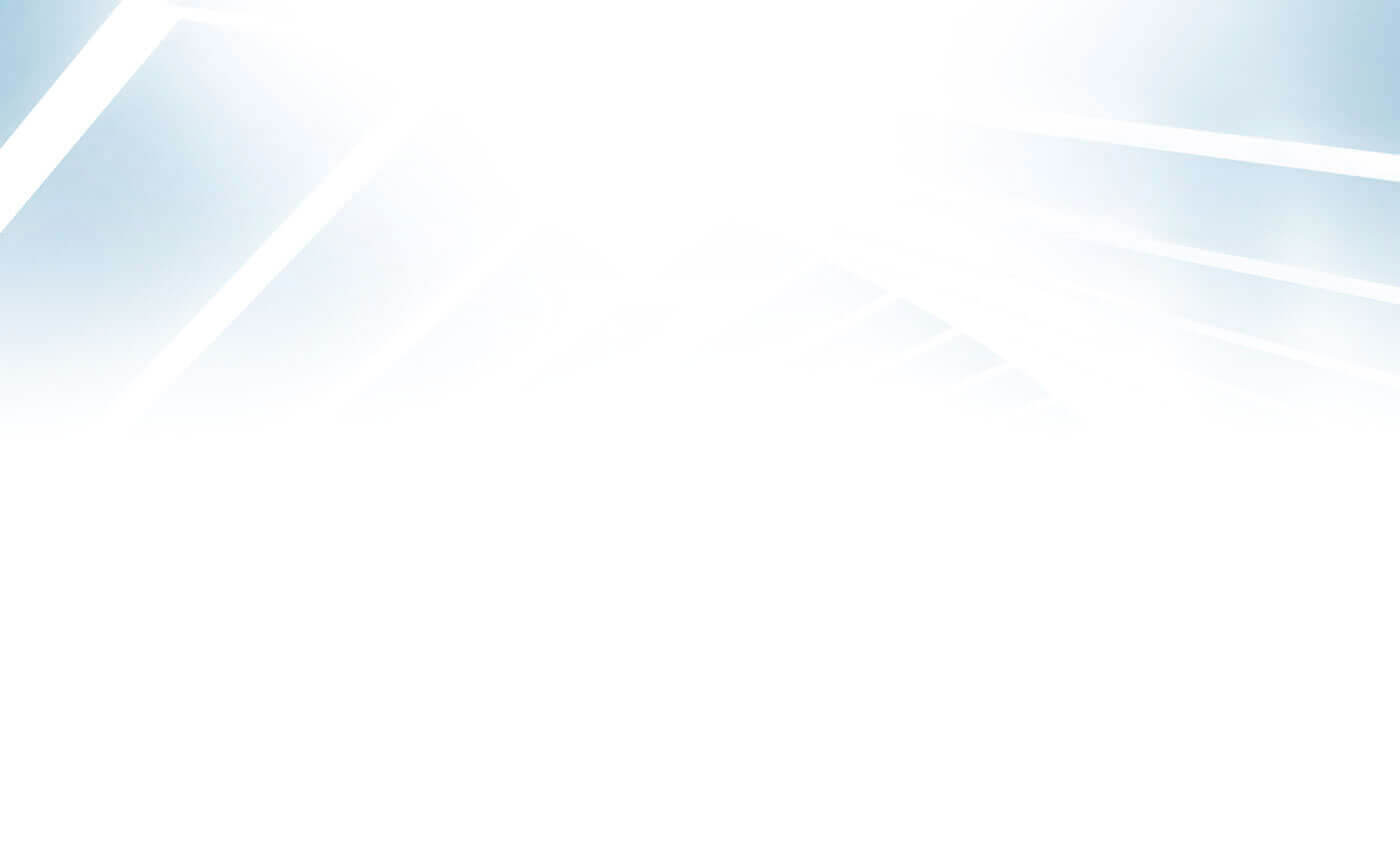 Сравнение объемов потребления материалов
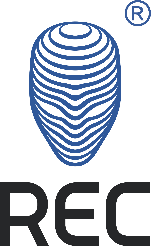 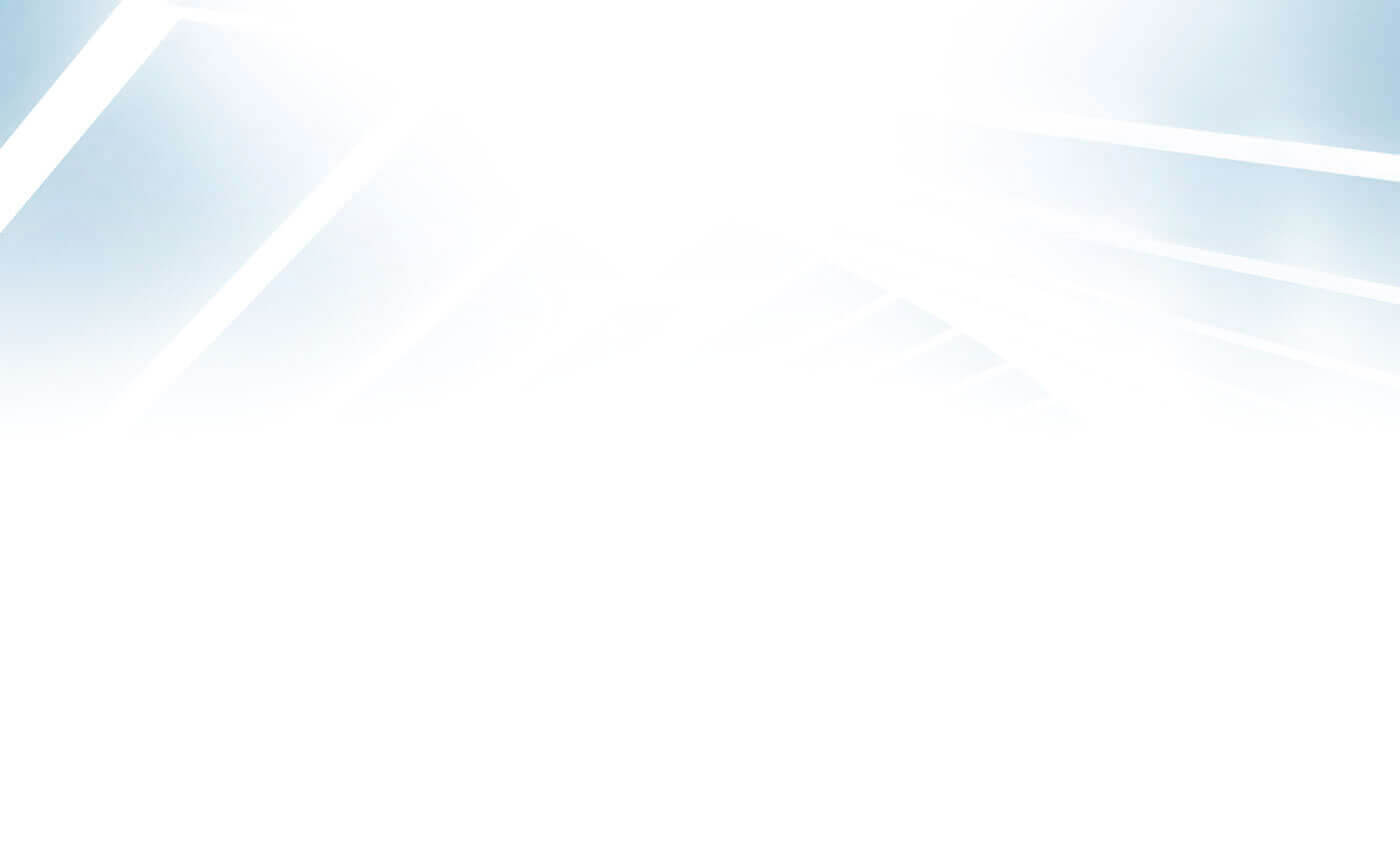 Примеры применения 3D-печати - медицина
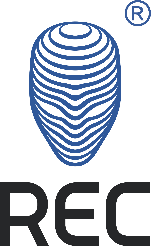 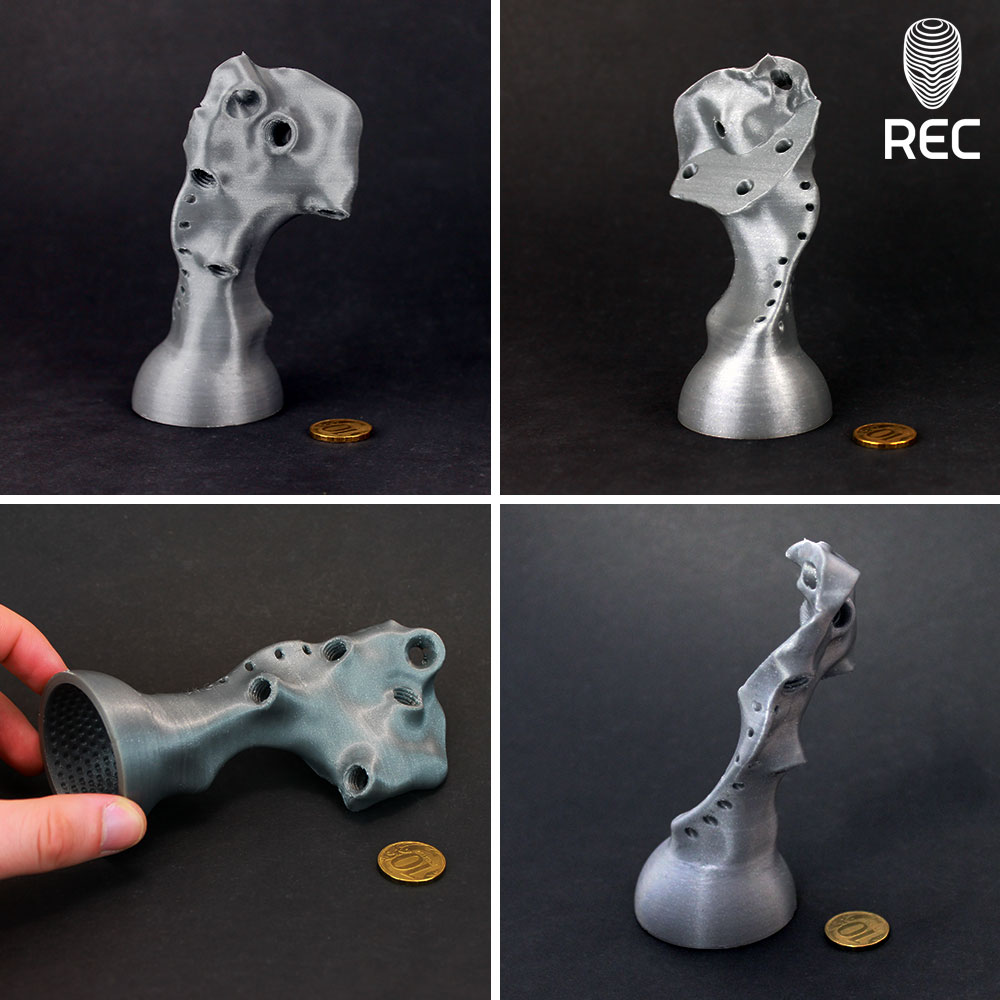 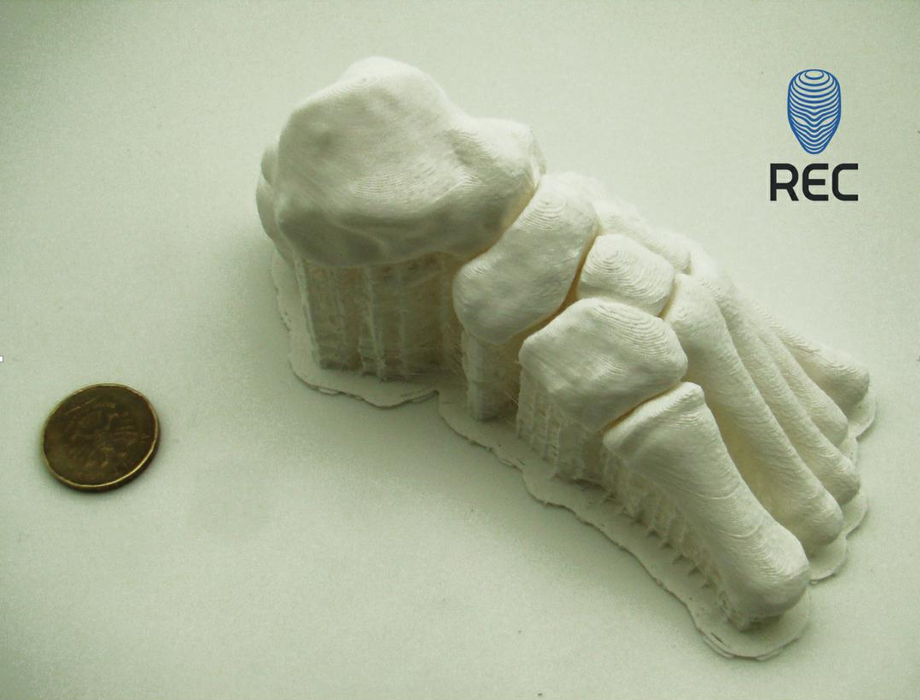 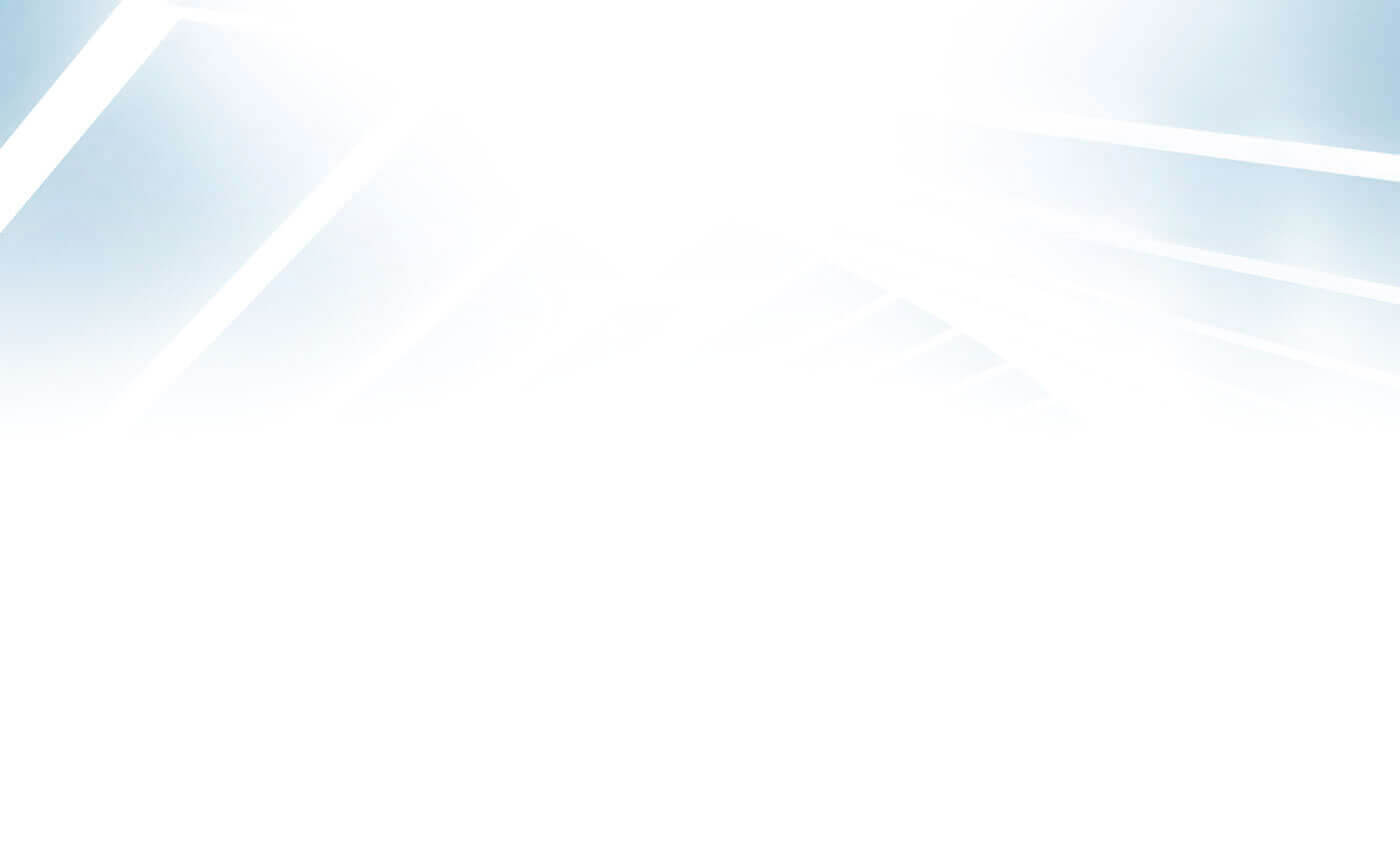 Примеры применения 3D-печати - инжиниринг
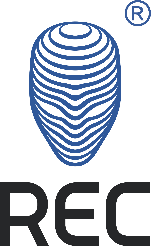 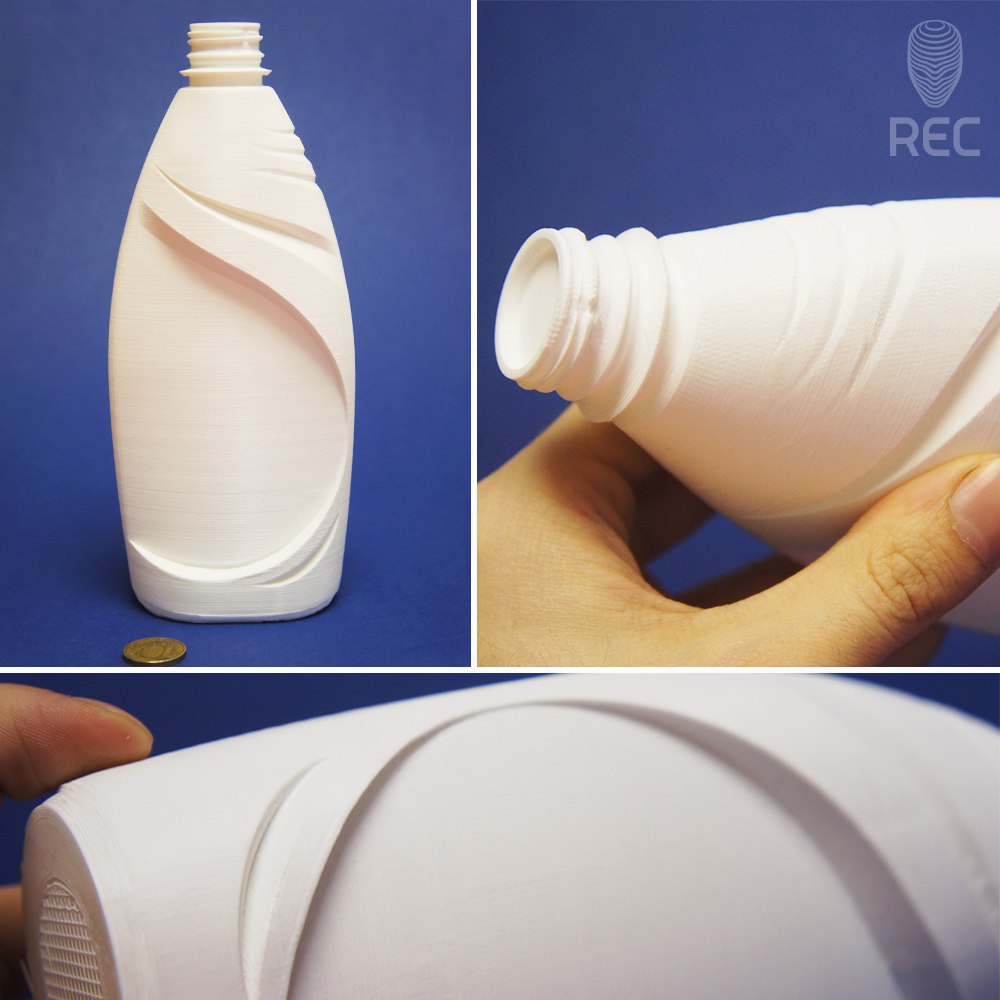 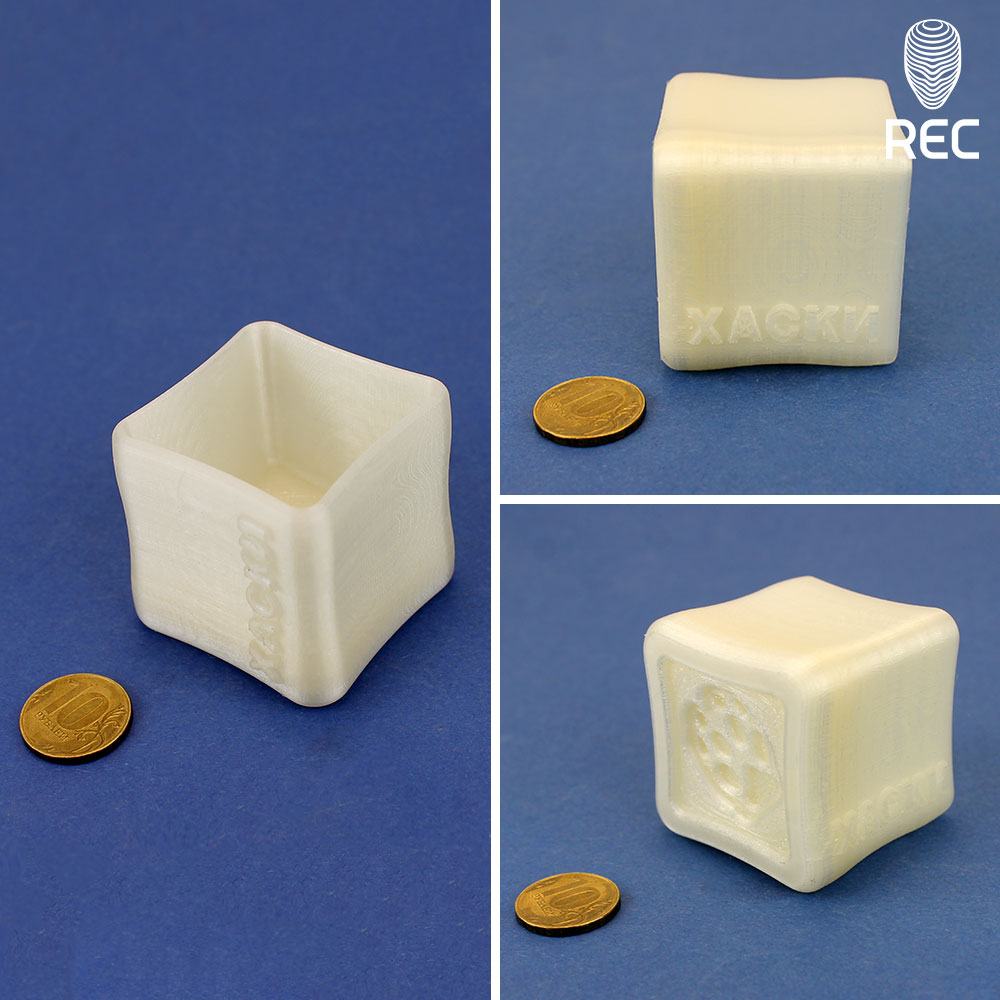 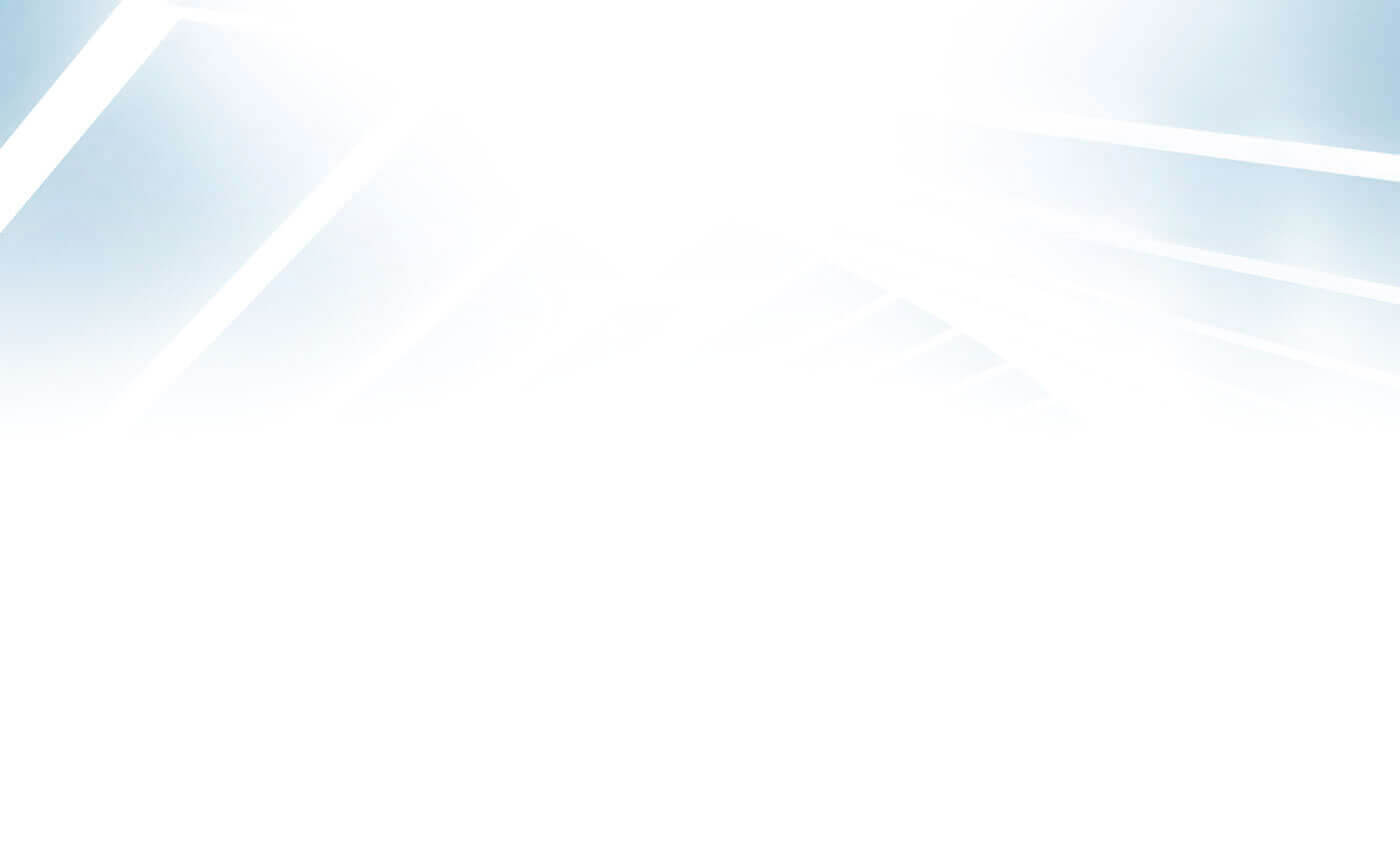 Примеры применения 3D-печати - производство
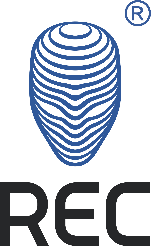 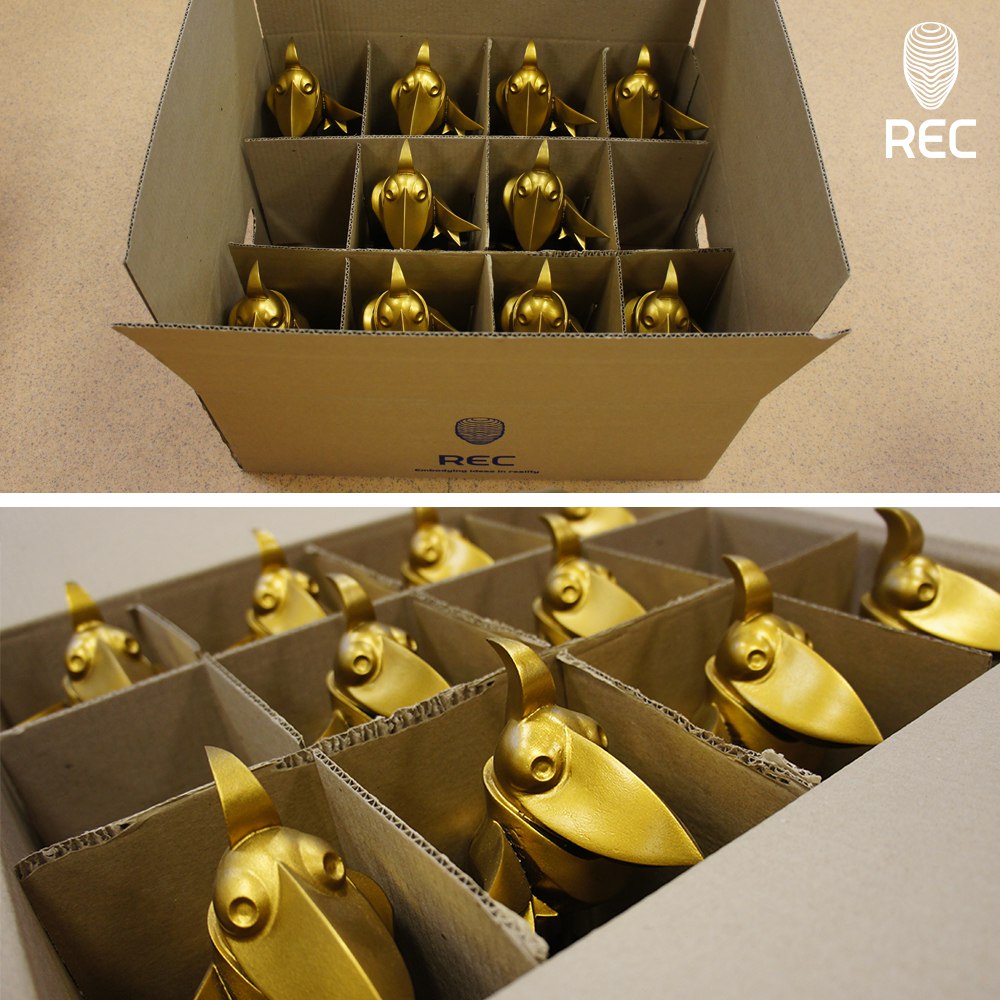 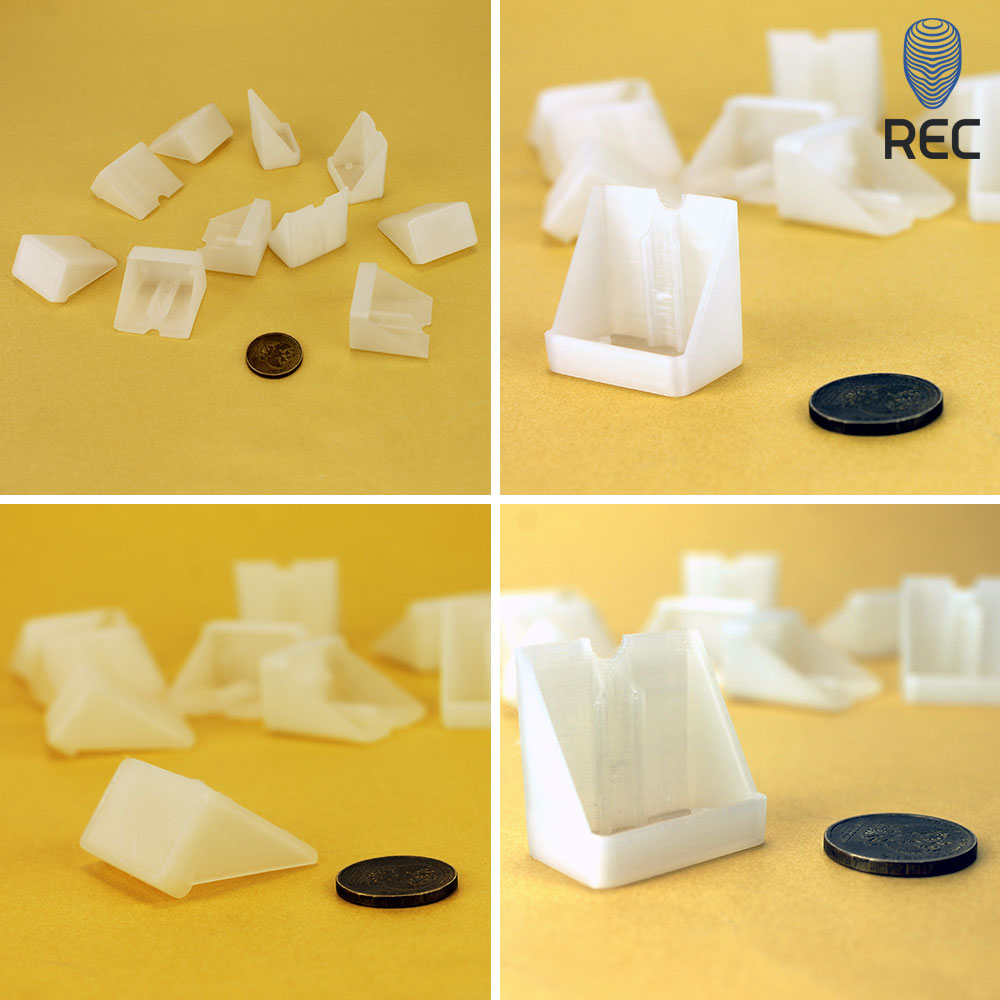 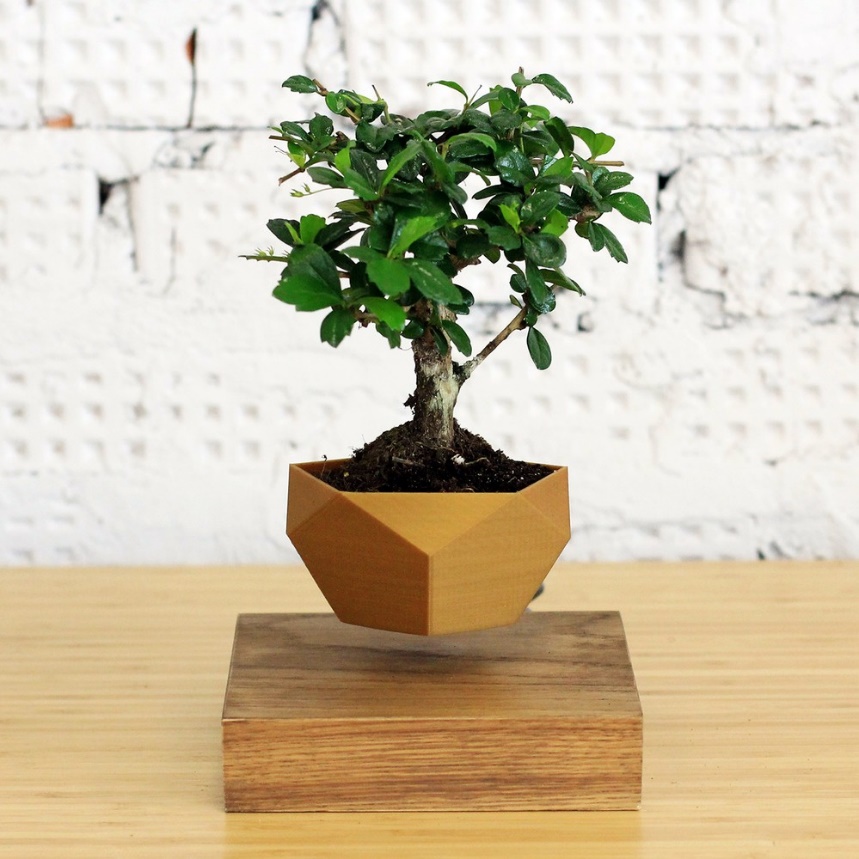 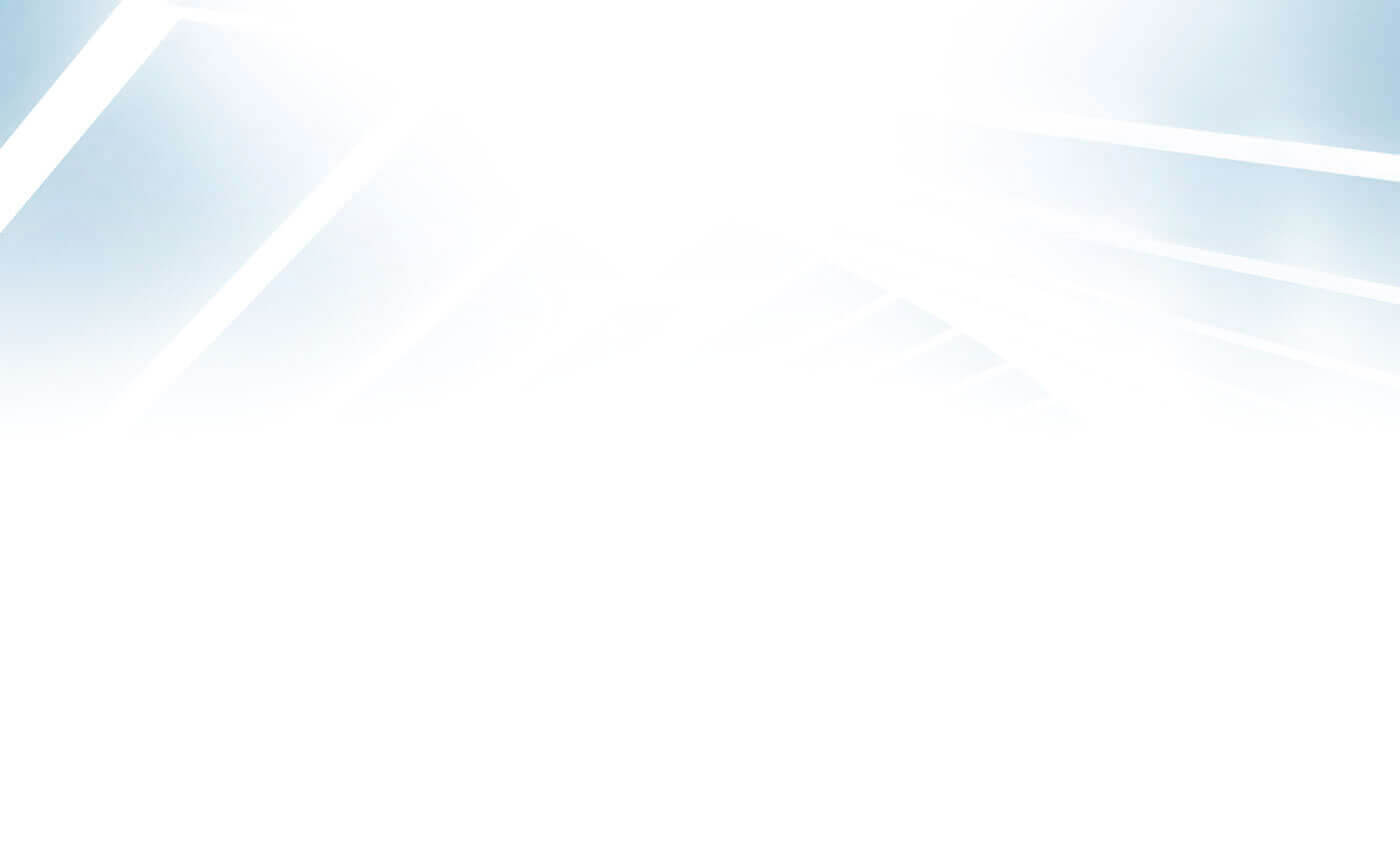 Какие материалы востребованы сейчас?
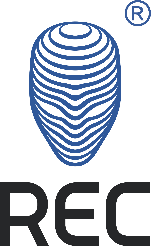 Группа 1 - PLA, PETG, ABS
Группа 2 - TPE, TPU, PA, ASA
Группа 3 – Композиты
Группа 4 – PEEK, PSU, PEI
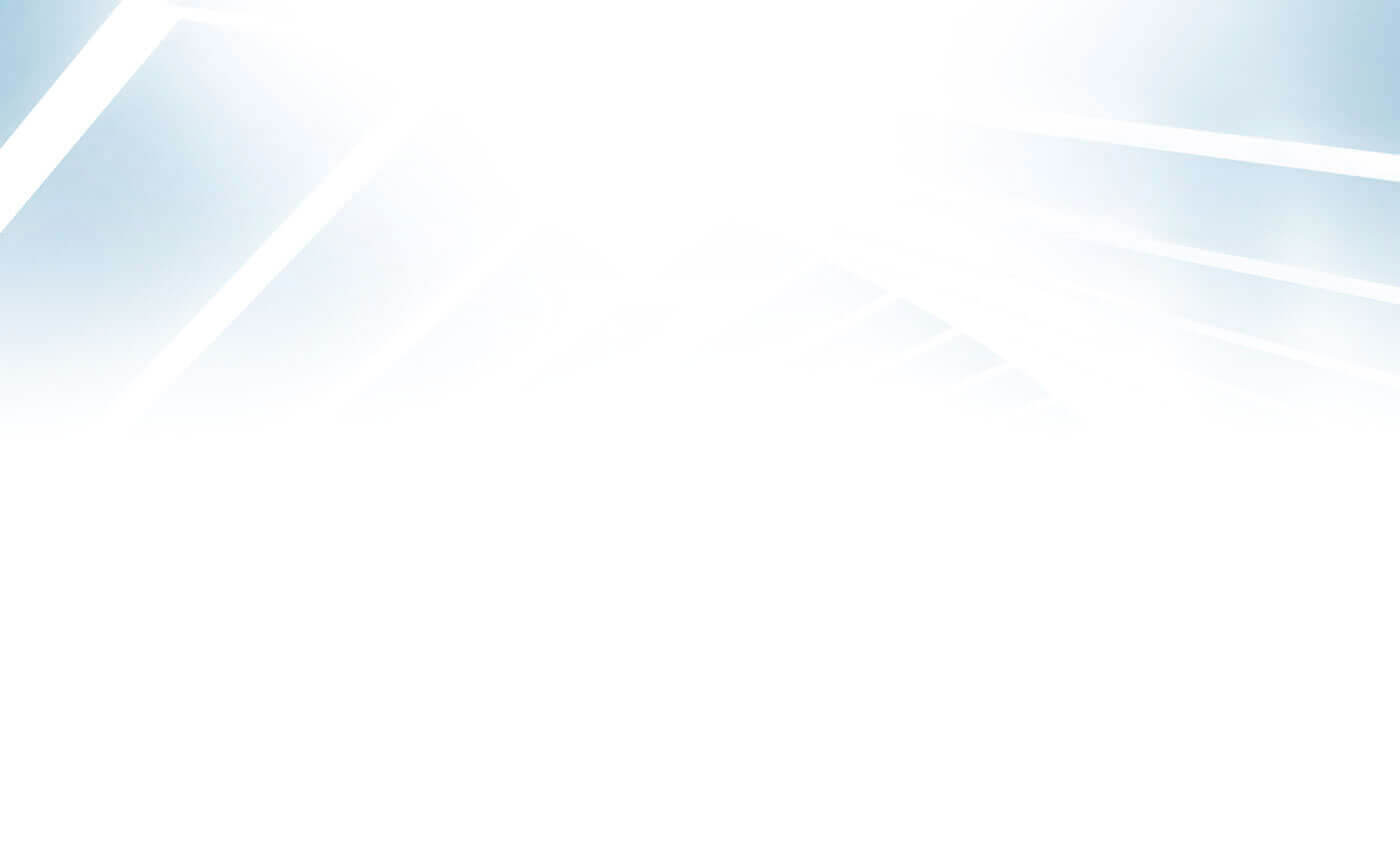 Какие материалы востребованы сейчас?
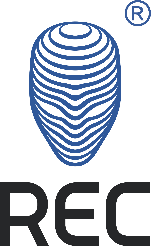 Легко печатать
Группа 1 - PLA, PETG, ABS
Группа 2 - TPE, TPU, PA, ASA
Группа 3 – Композиты
Группа 4 – PEEK, PSU, PEI
Решают определенную,
узкую задачу
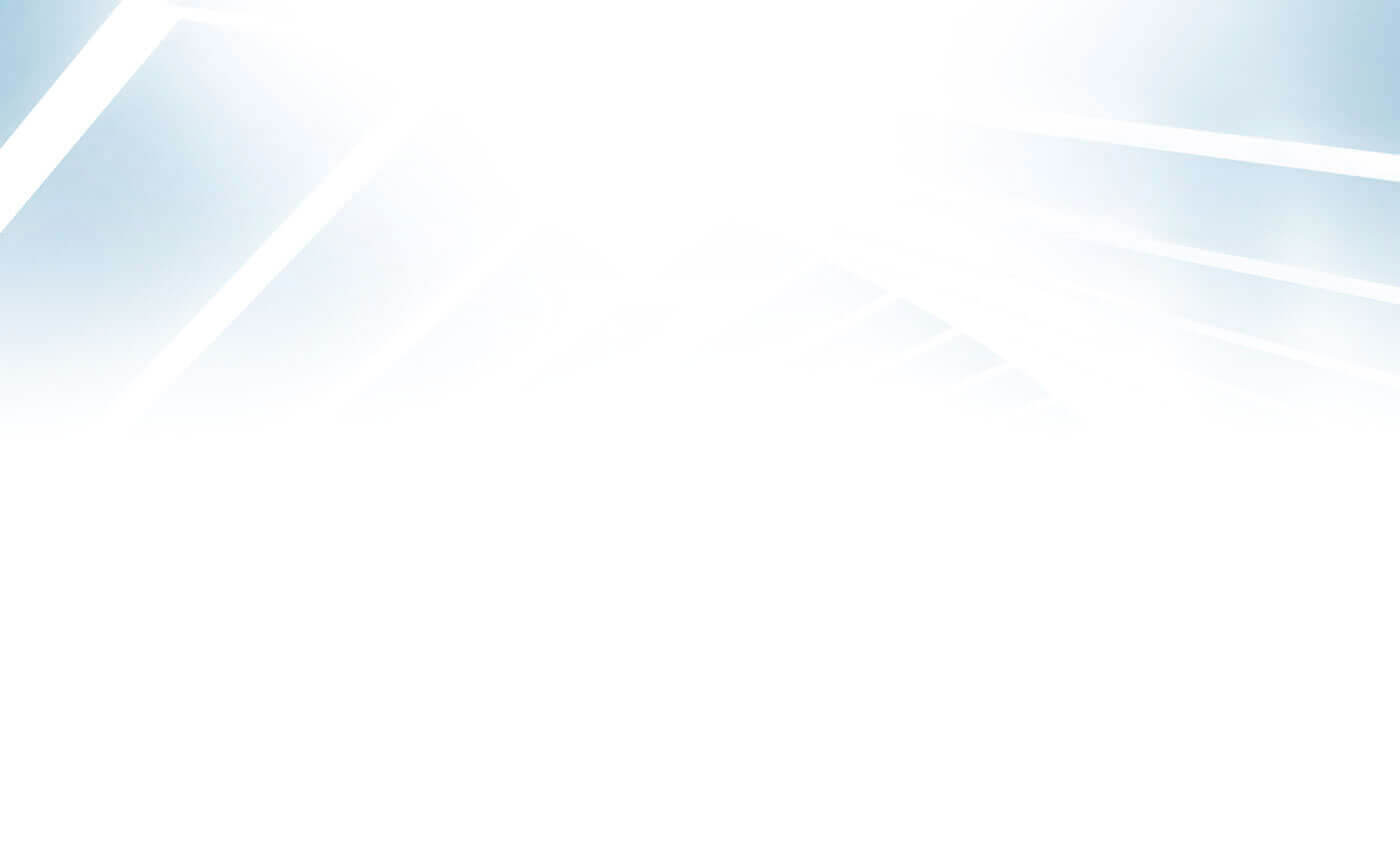 Какие материалы востребованы сейчас?
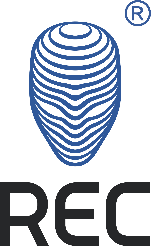 Легко печатать
Группа 1 - PLA, PETG, ABS
Группа 2 - TPE, TPU, PA, ASA
Группа 3 – Композиты
Группа 4 – PEEK, PSU, PEI
Решают определенную,
узкую задачу
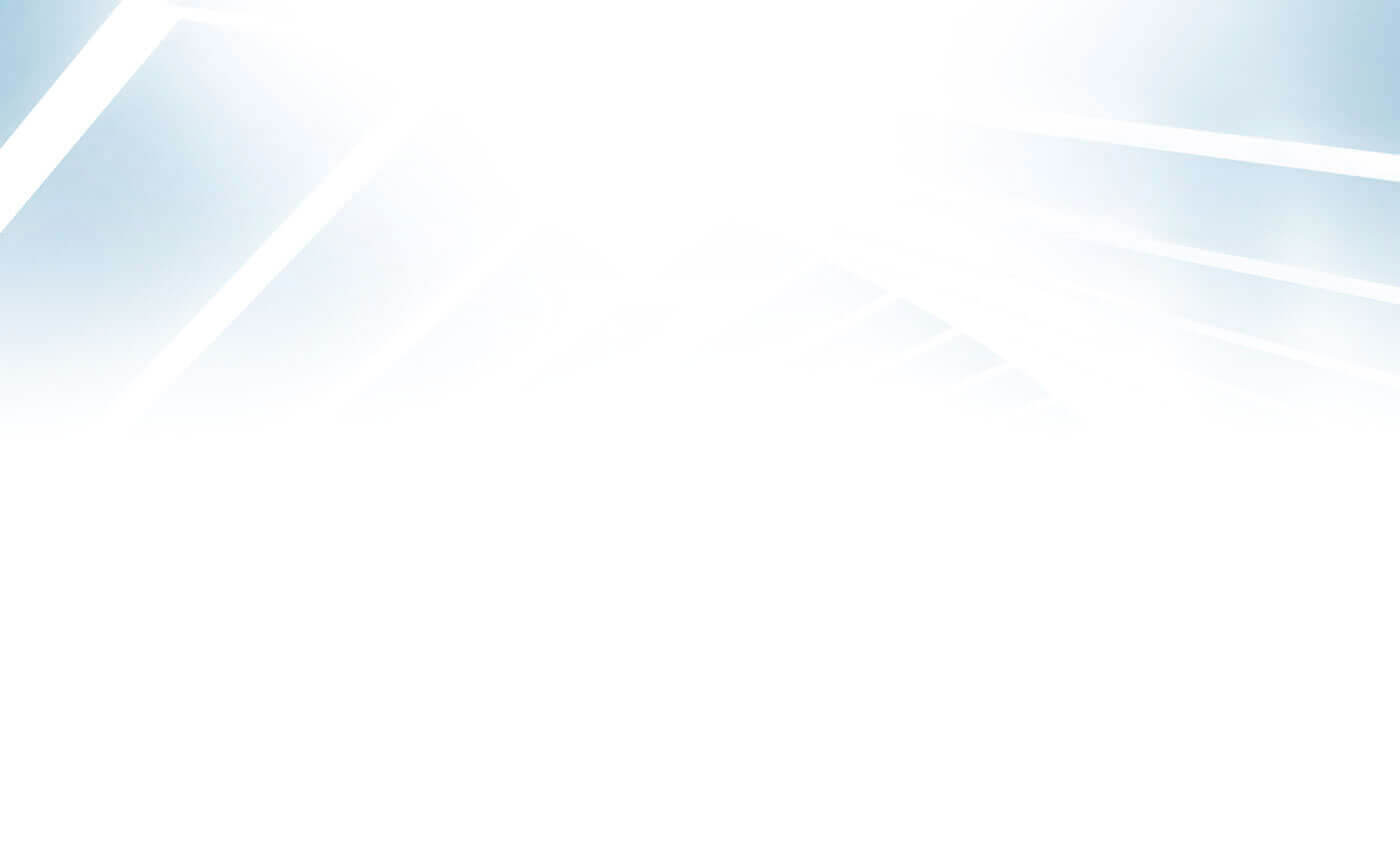 Две масштабные потребности
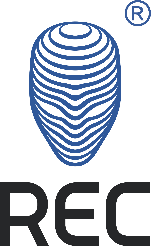 Печатать легко
Оптимизация производства
Эффективное образование
Вся бытовая 3D-печать
Эффективные R&D
Решить сложную задачу
Радикальная оптимизация производства
Новый продукт / услуга
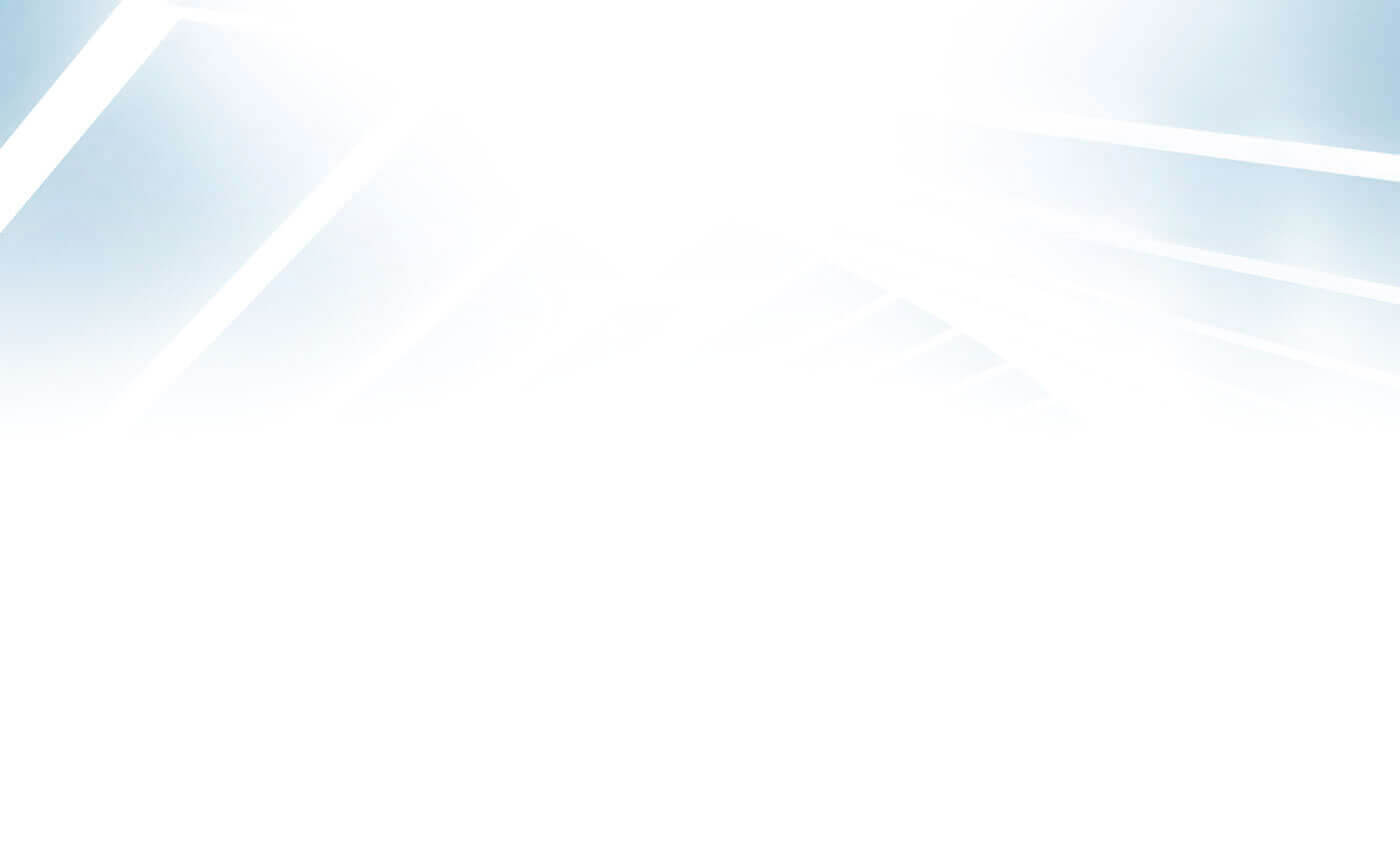 Что мы делаем?
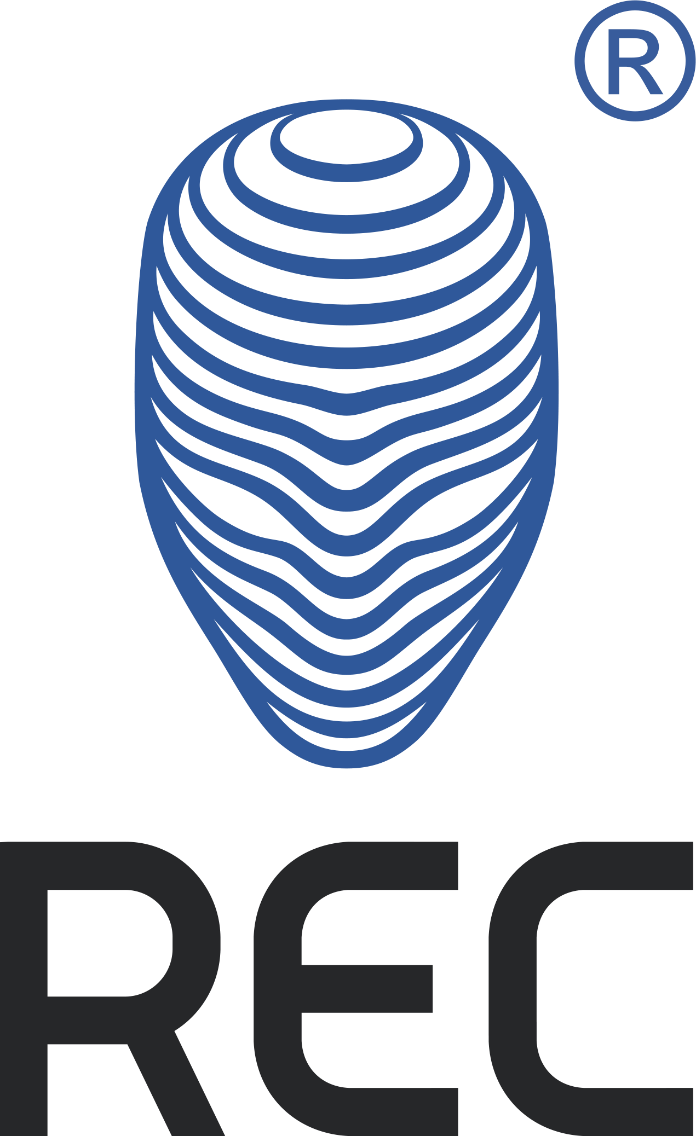 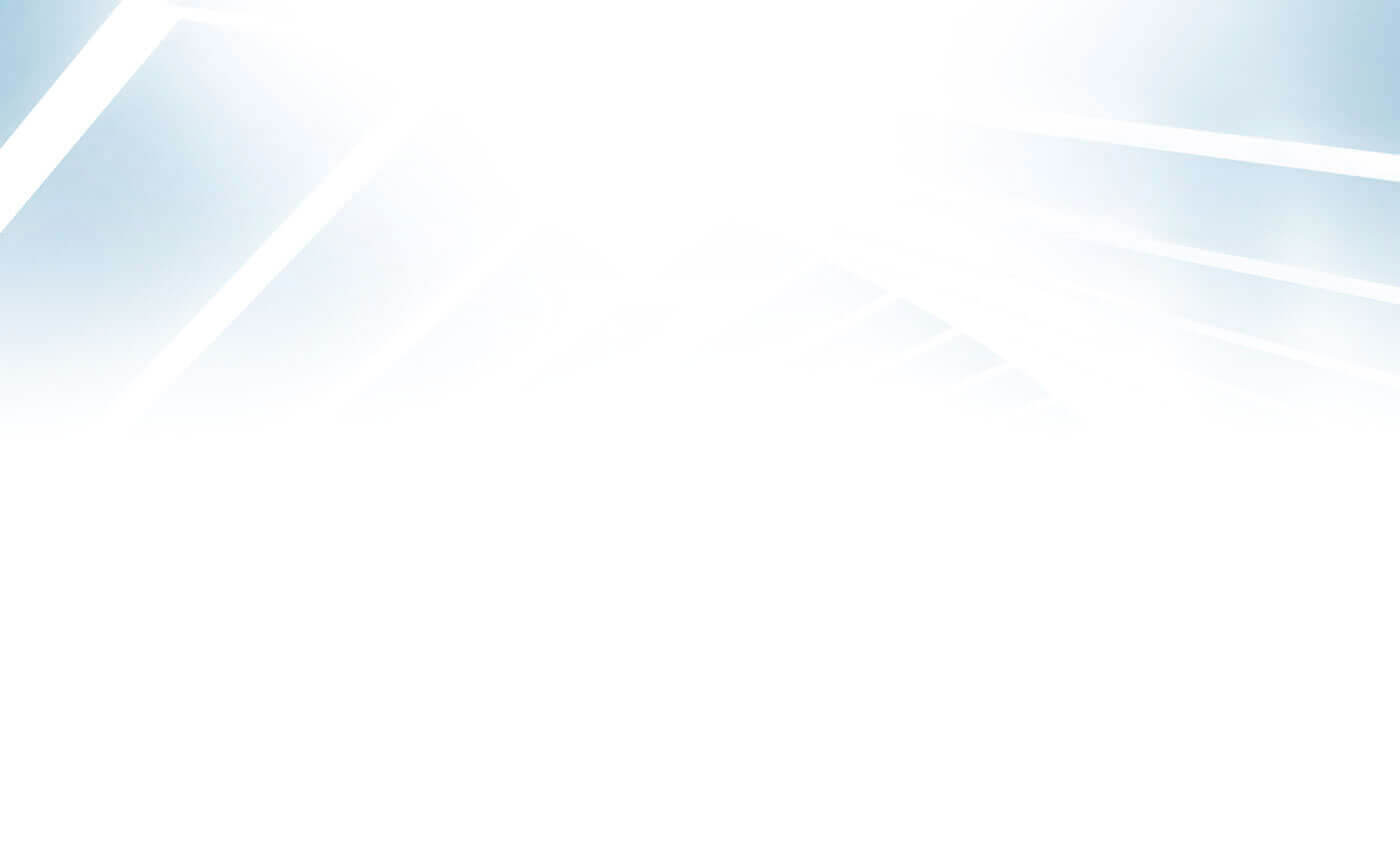 Что мы делаем?
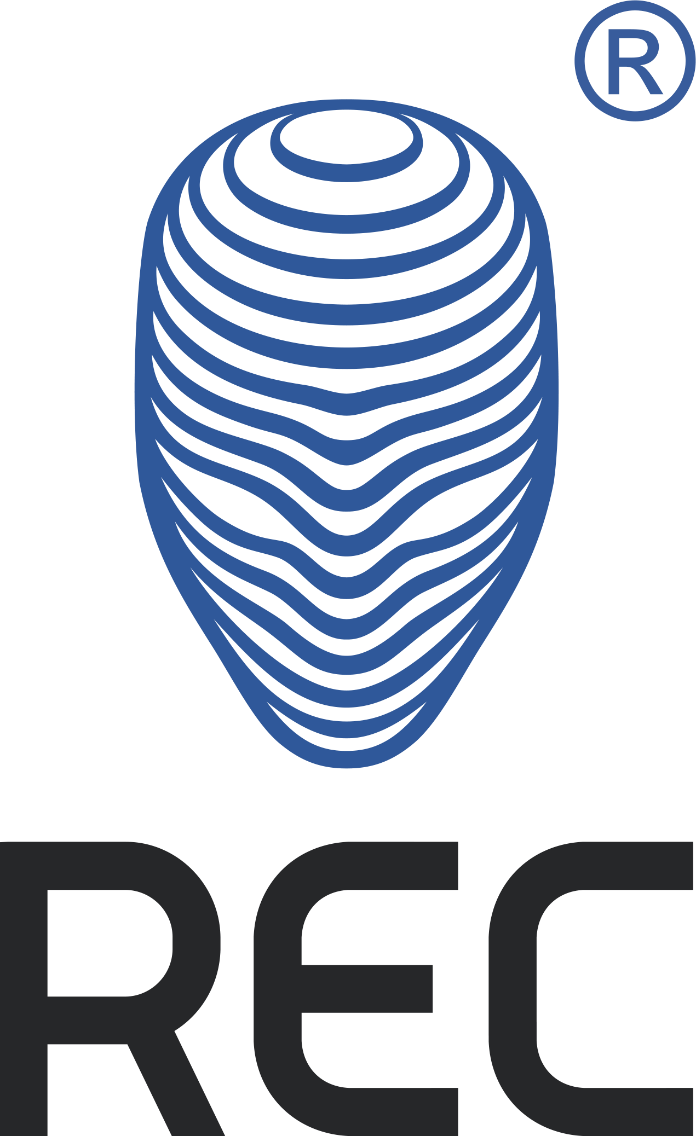 Подбор/разработка рецептуры сырья – по вашему техническому заданию;
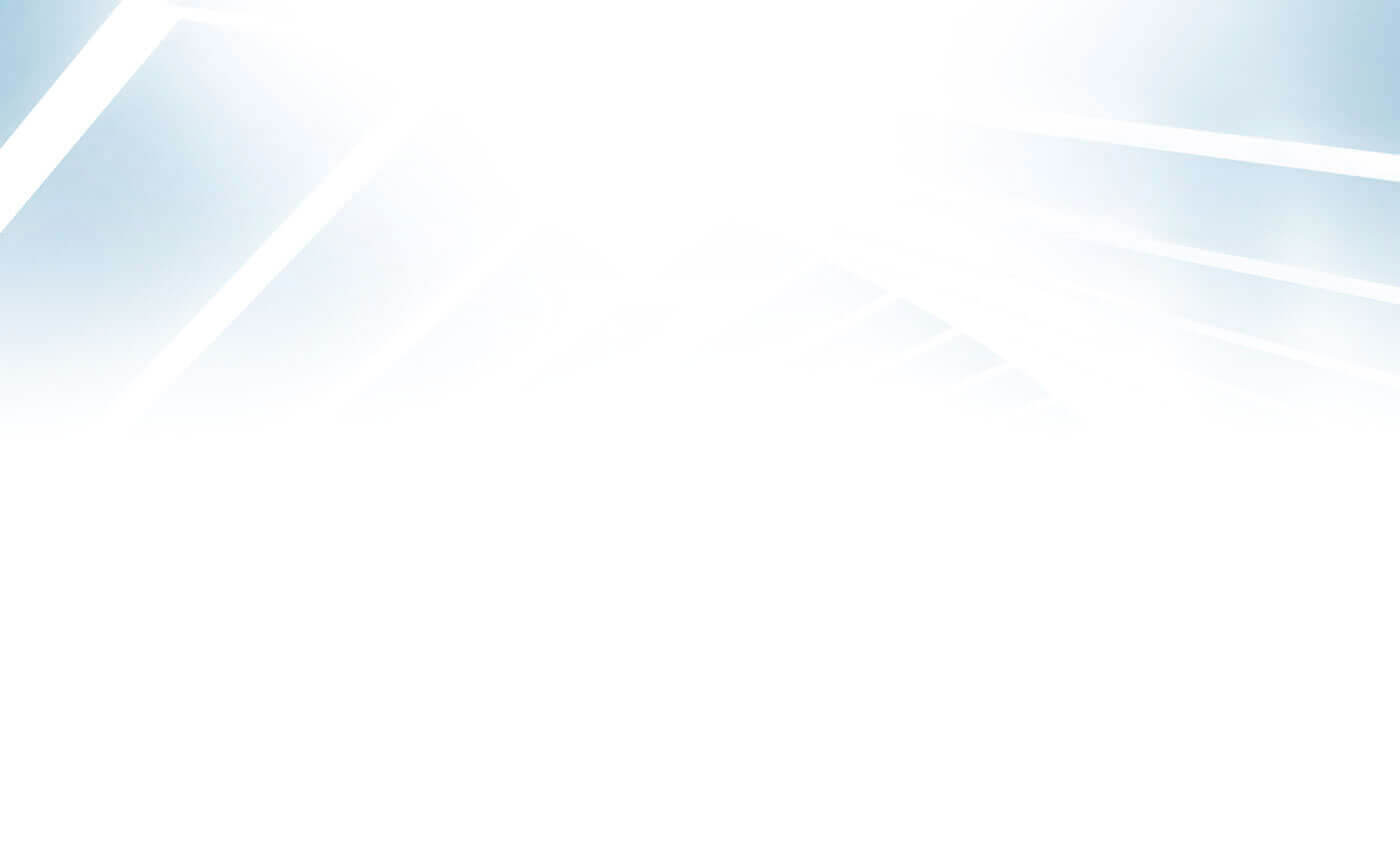 Что мы делаем?
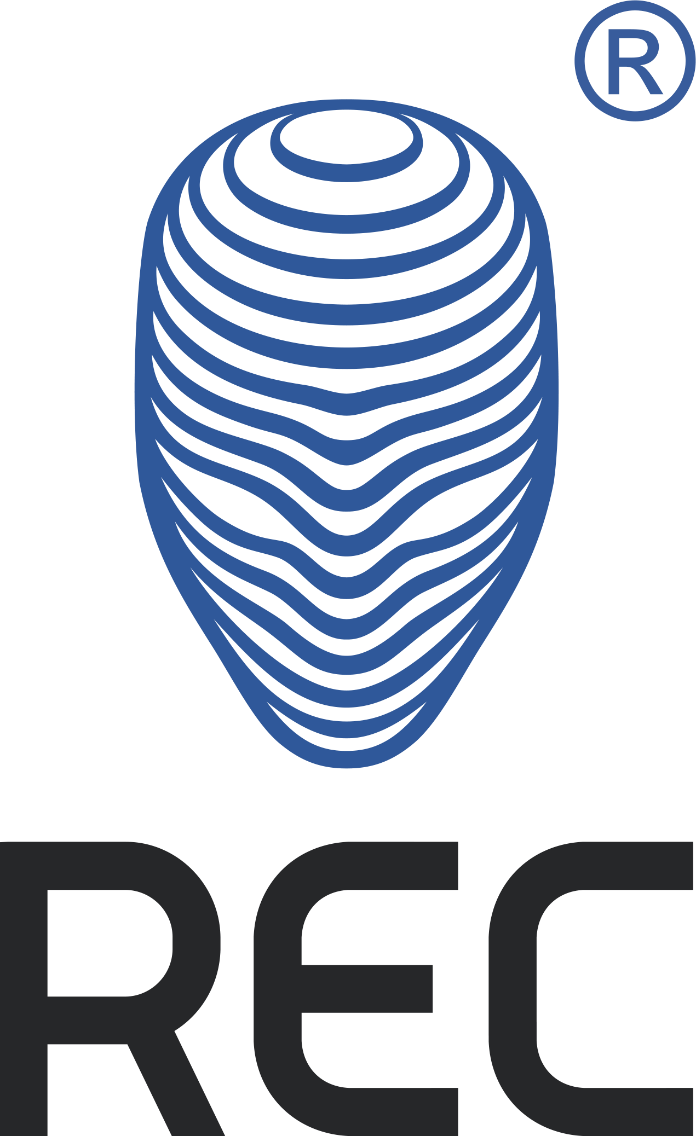 Подбор/разработка рецептуры сырья – по вашему техническому заданию;
Исследование сырья – мы анализируем характеристики материала и подбираем параметры экструзии на лабораторном оборудовании;
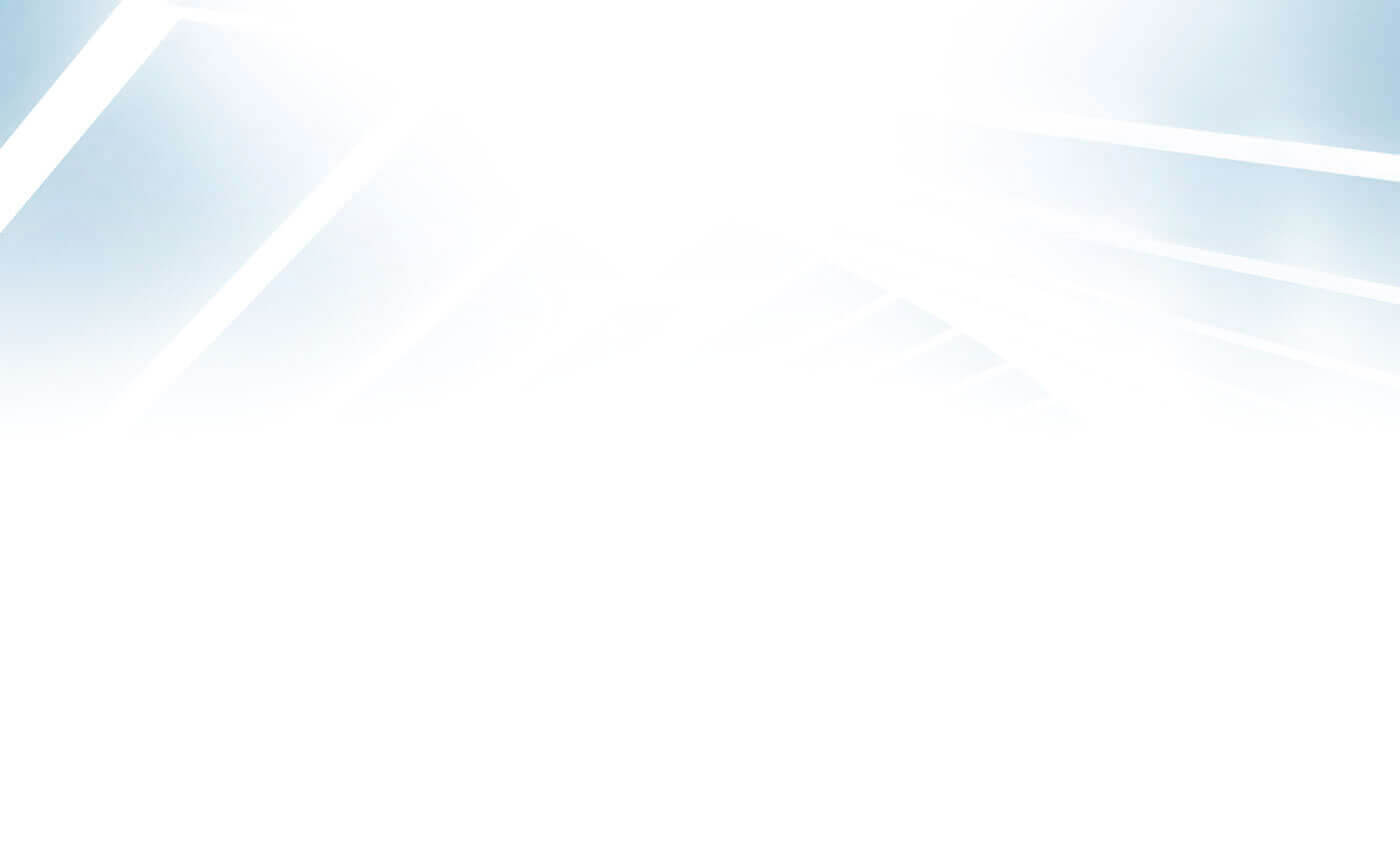 Что мы делаем?
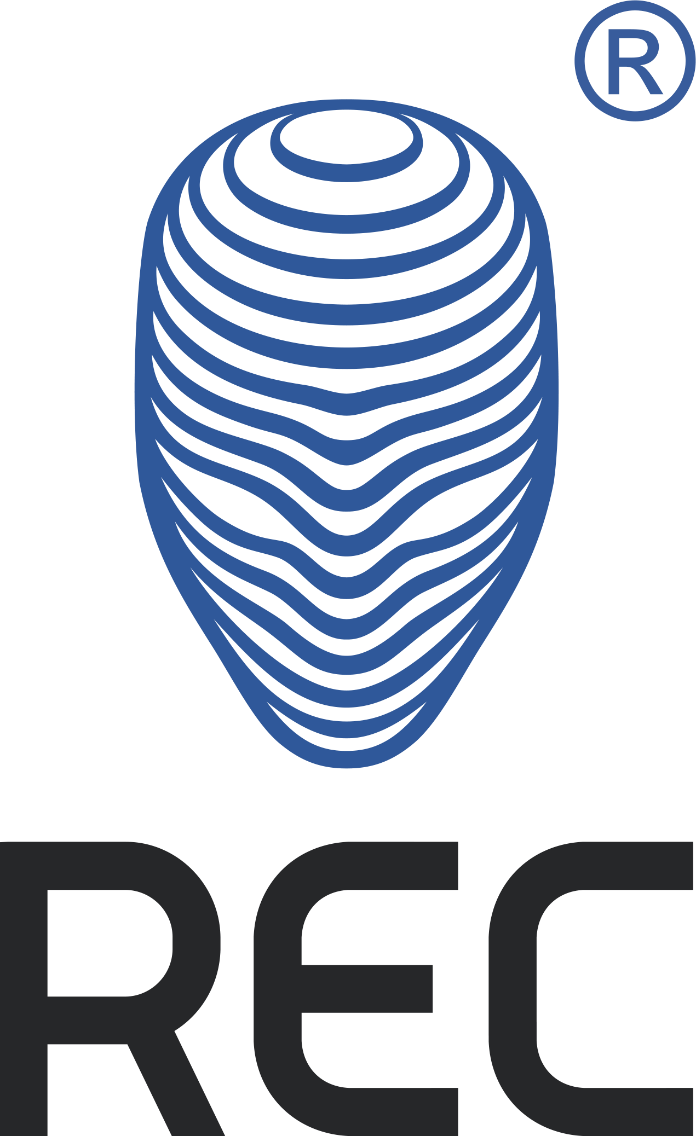 Подбор/разработка рецептуры сырья – по вашему техническому заданию;
Исследование сырья – мы анализируем характеристики материала и подбираем параметры экструзии на лабораторном оборудовании;
Тестирование материала в 3D-печати;
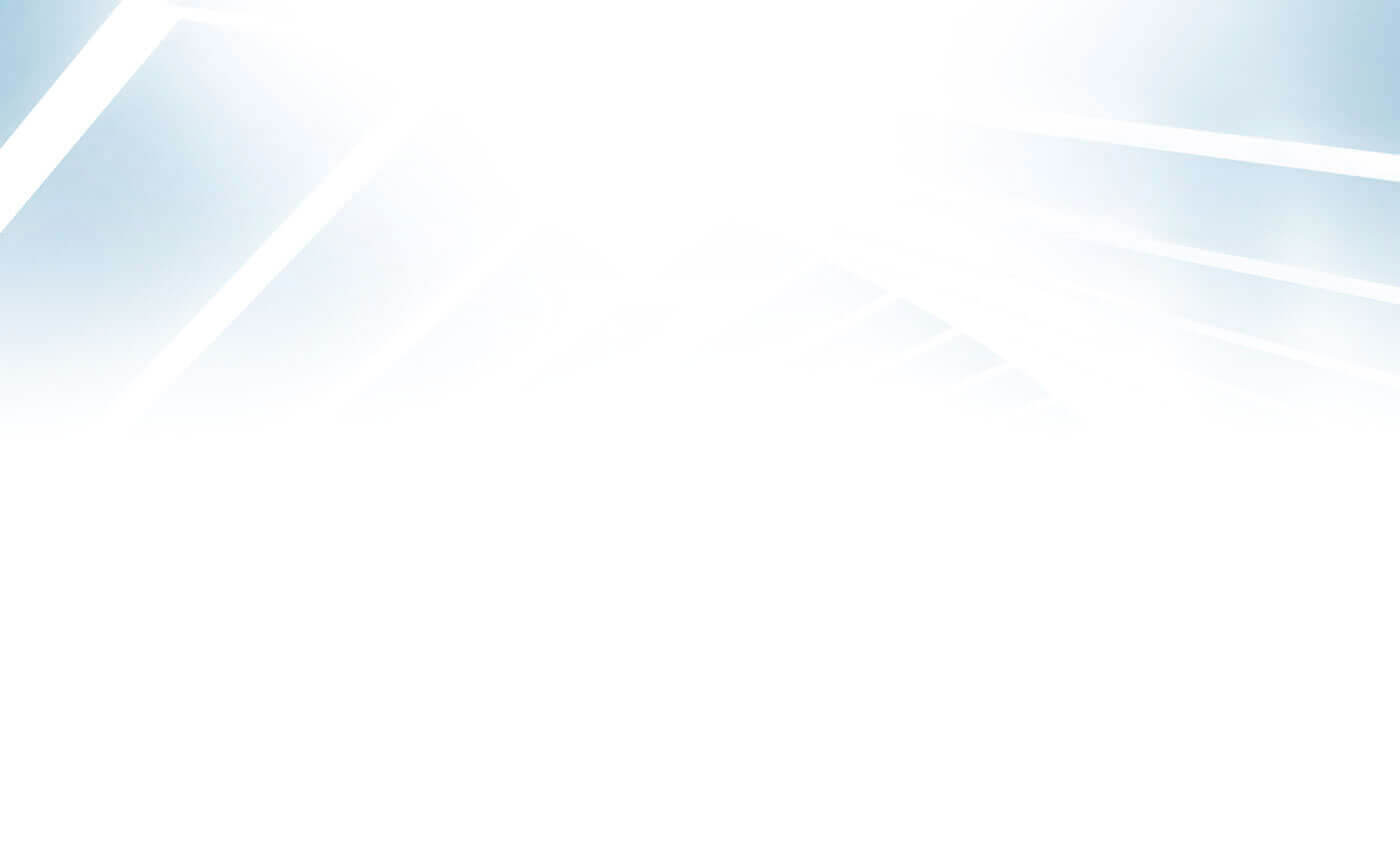 Что мы делаем?
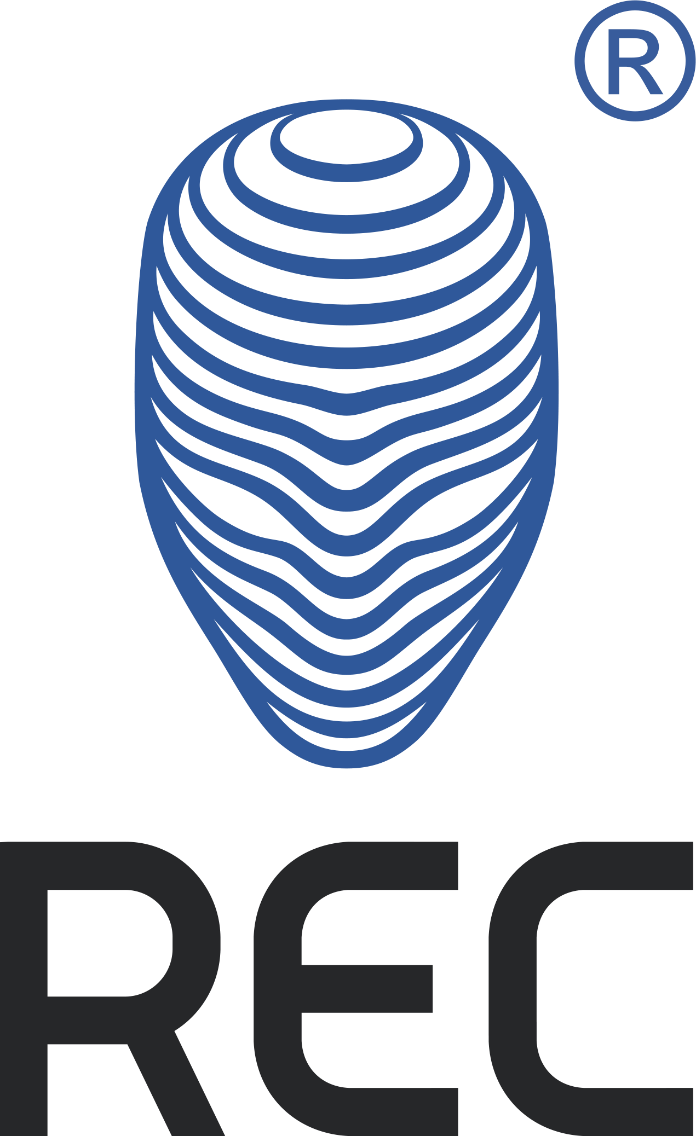 Подбор/разработка рецептуры сырья – по вашему техническому заданию;
Исследование сырья – мы анализируем характеристики материала и подбираем параметры экструзии на лабораторном оборудовании;
Тестирование материала в 3D-печати;
Определение механических свойств материалов;
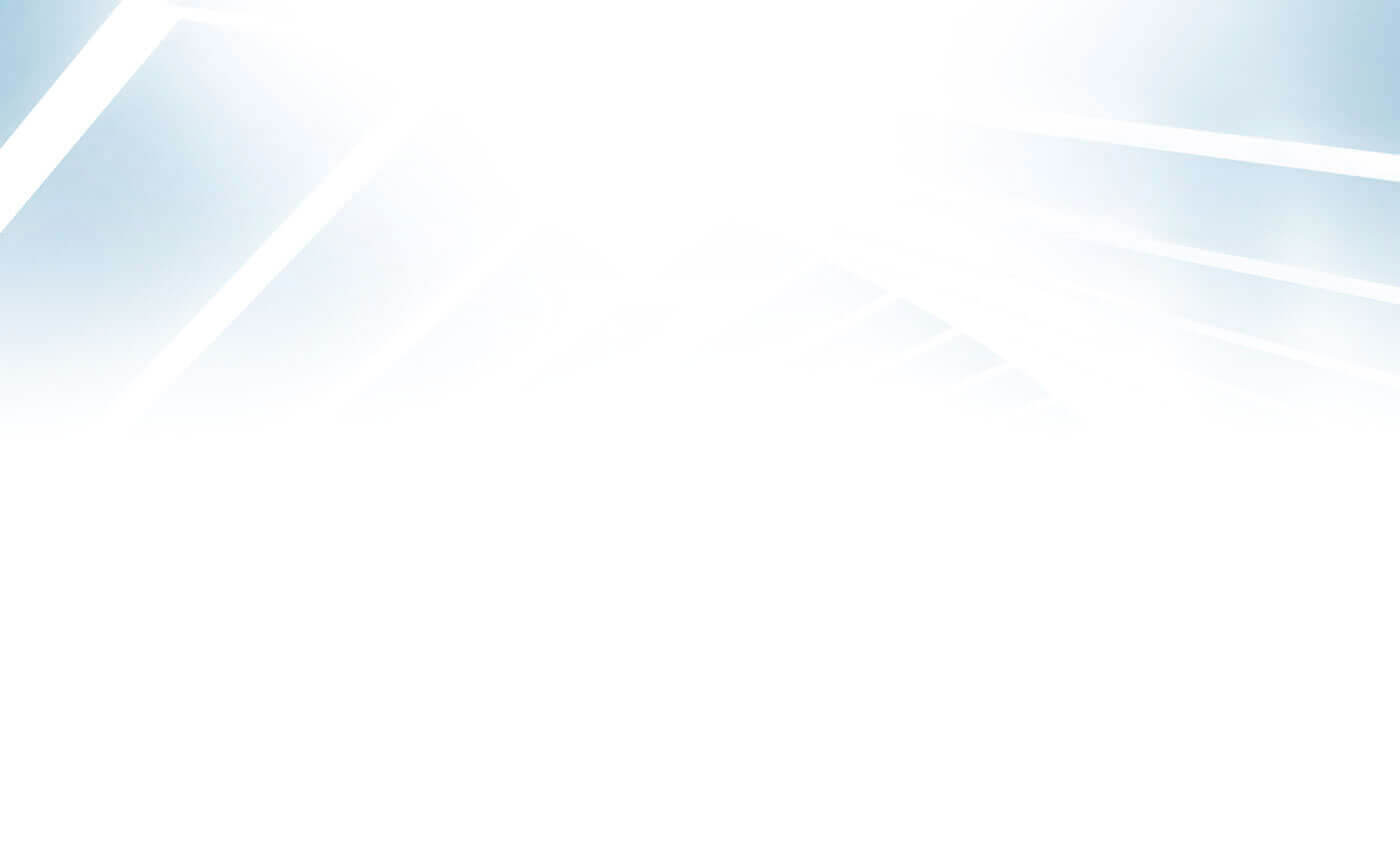 Что мы делаем?
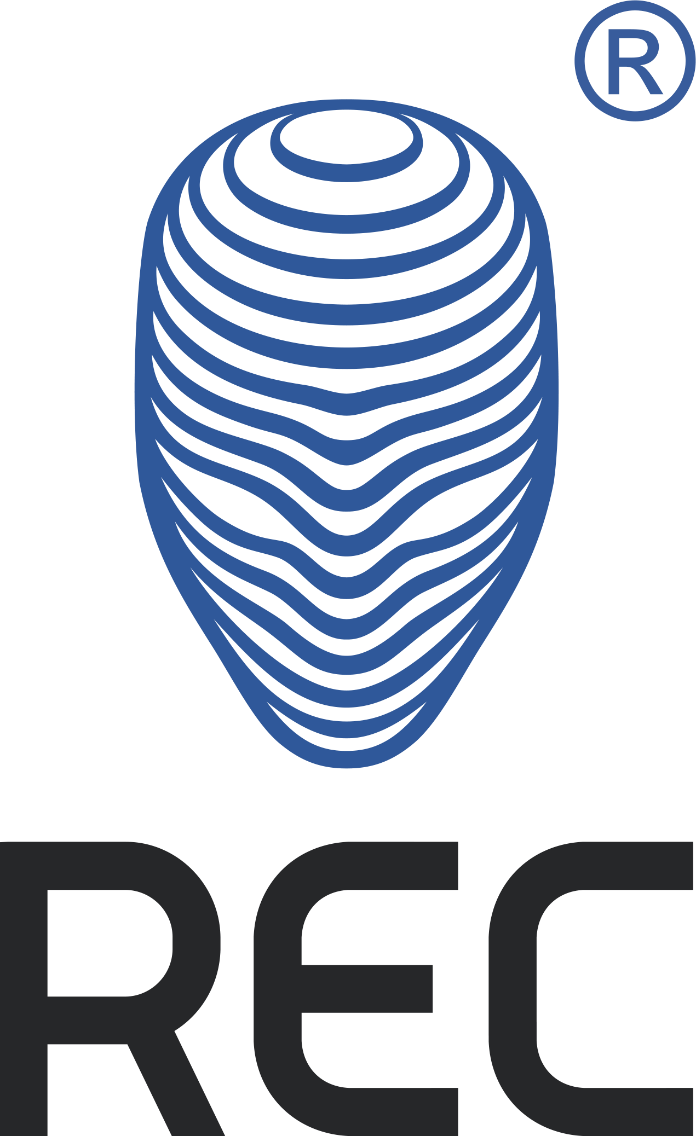 Подбор/разработка рецептуры сырья – по вашему техническому заданию;
Исследование сырья – мы анализируем характеристики материала и подбираем параметры экструзии на лабораторном оборудовании;
Тестирование материала в 3D-печати;
Определение механических свойств материалов;
Серийное производство.
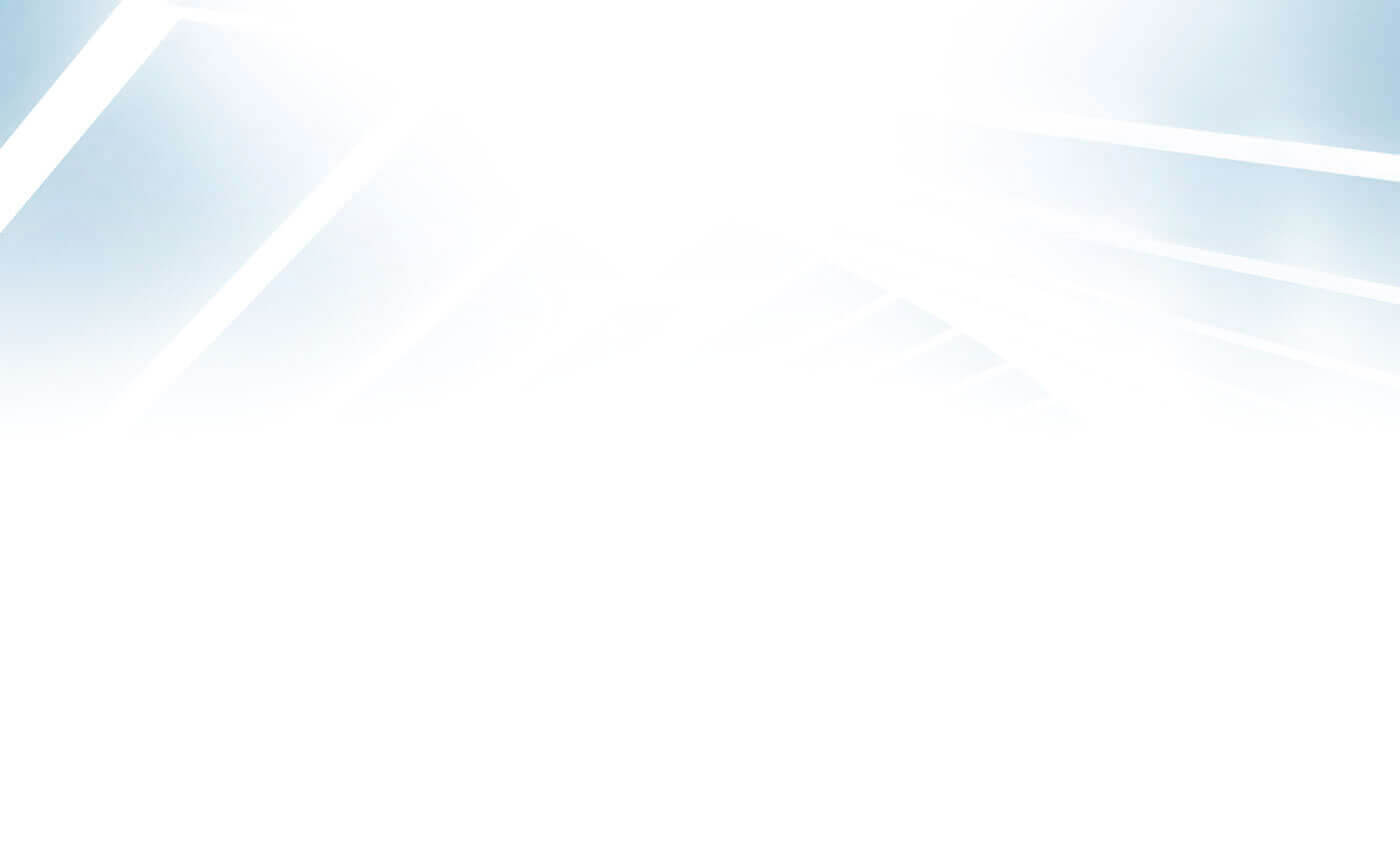 Почему мы делаем это хорошо?
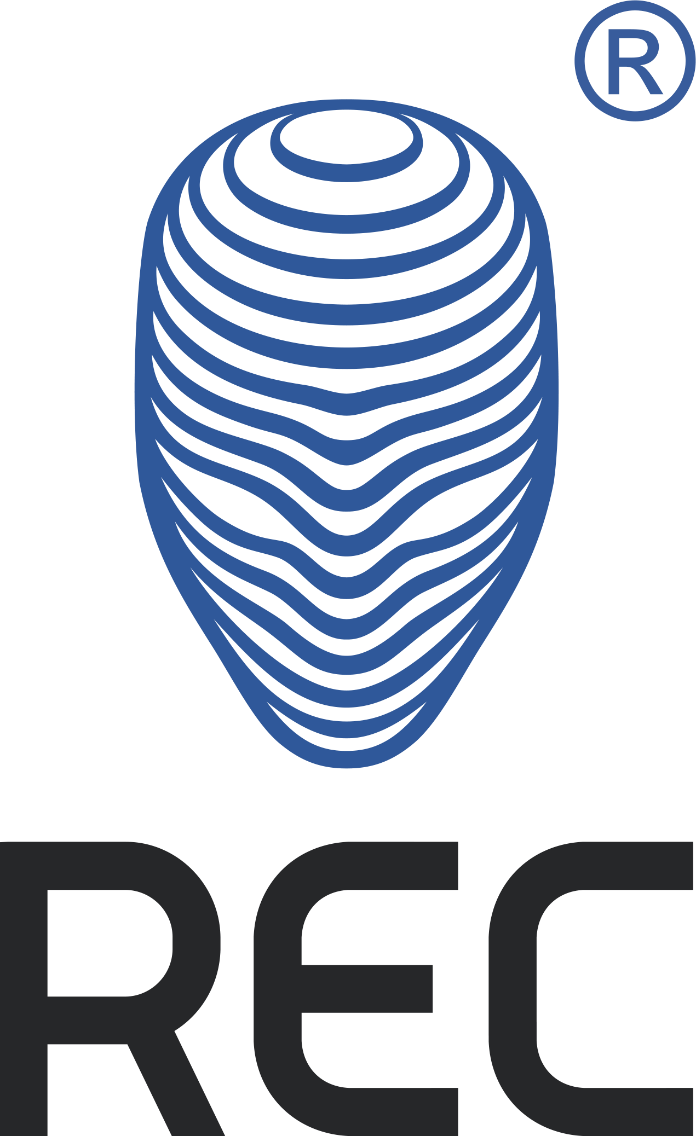 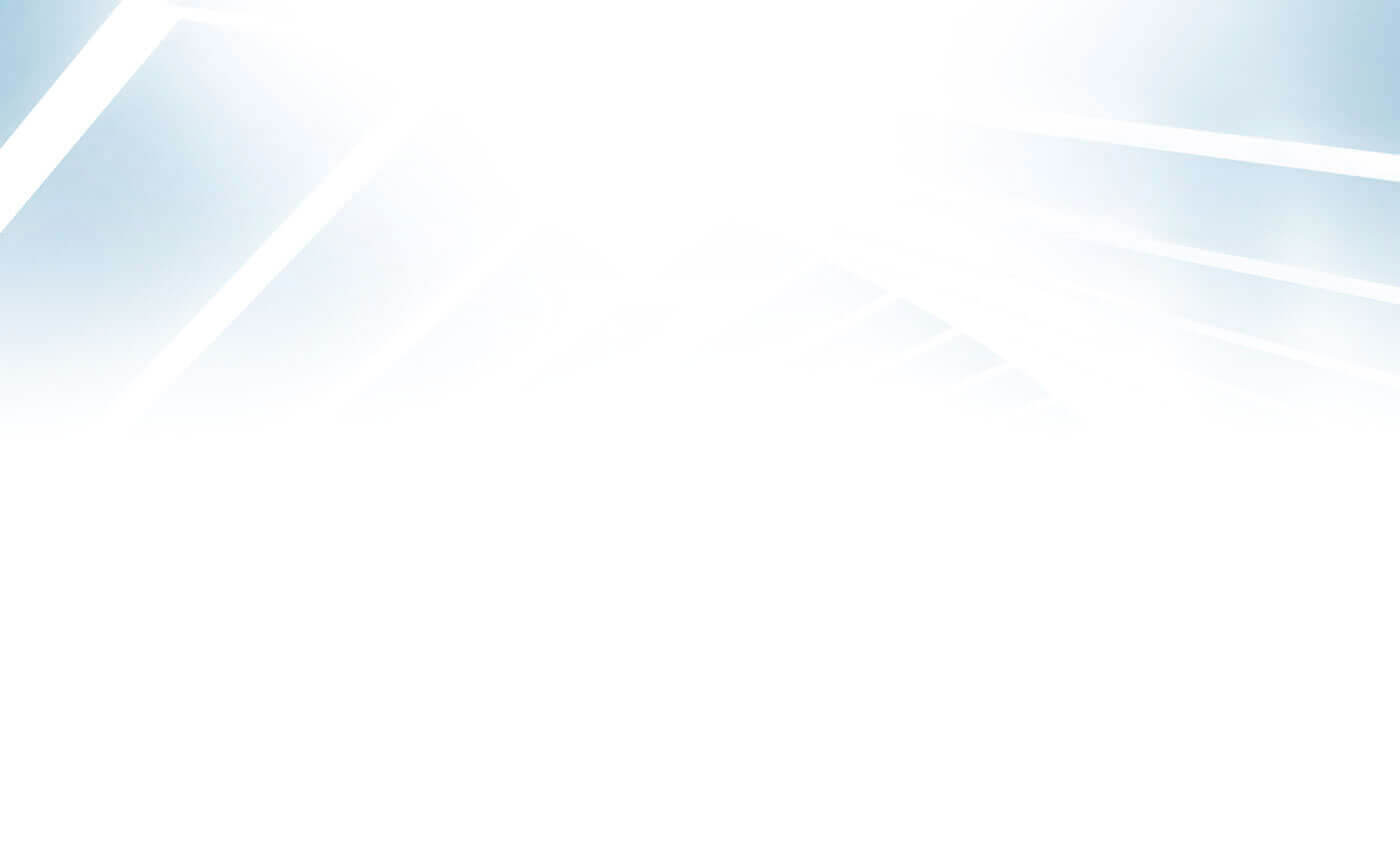 Почему мы делаем это хорошо?
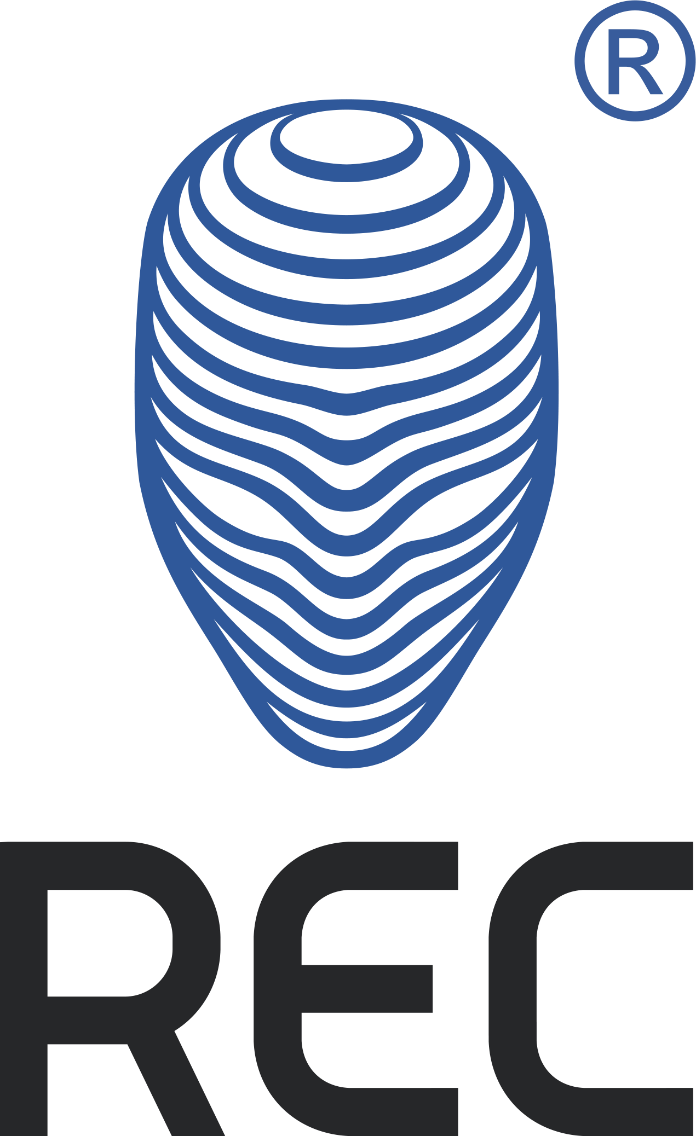 5 лет опыта в экструзии полимеров;
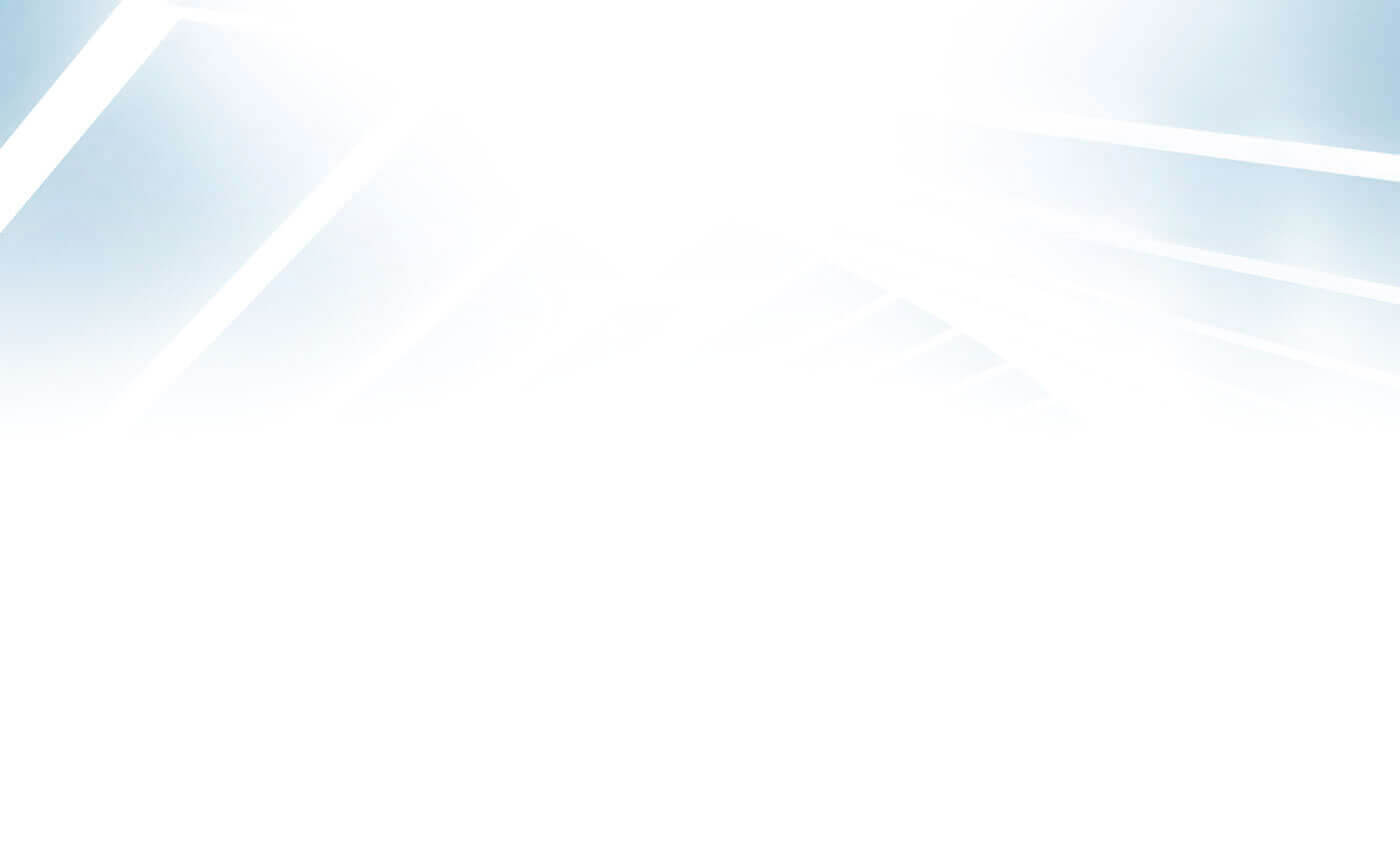 Почему мы делаем это хорошо?
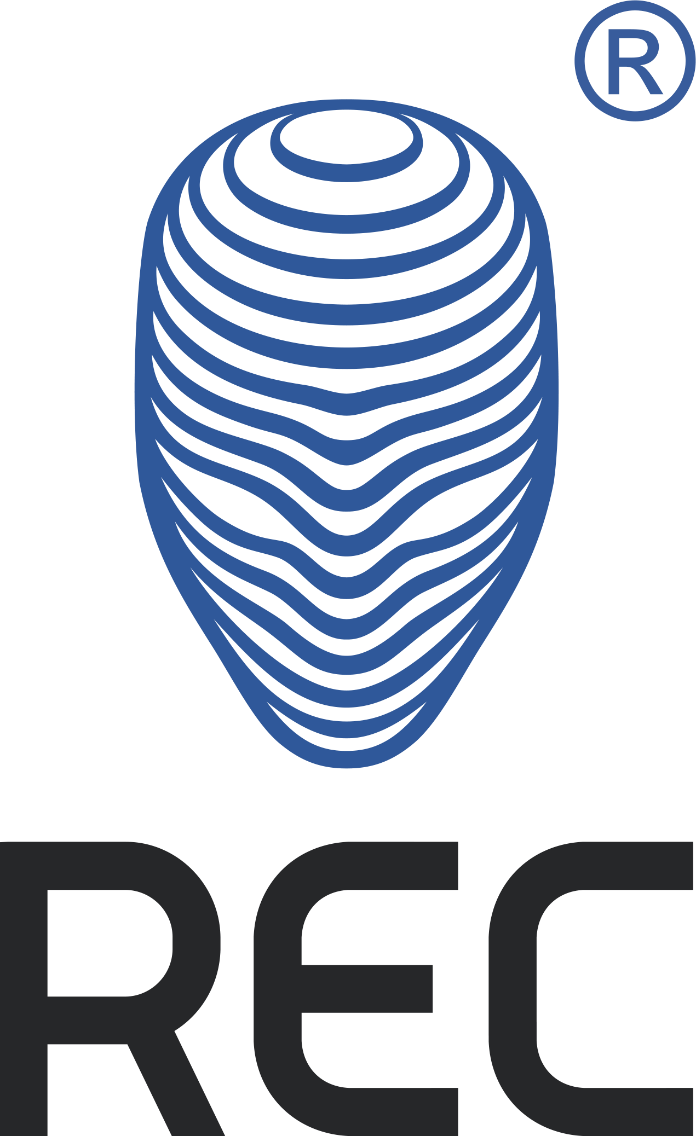 5 лет опыта в экструзии полимеров;
Собственное производственное и лабораторное оборудование различных модификаций;
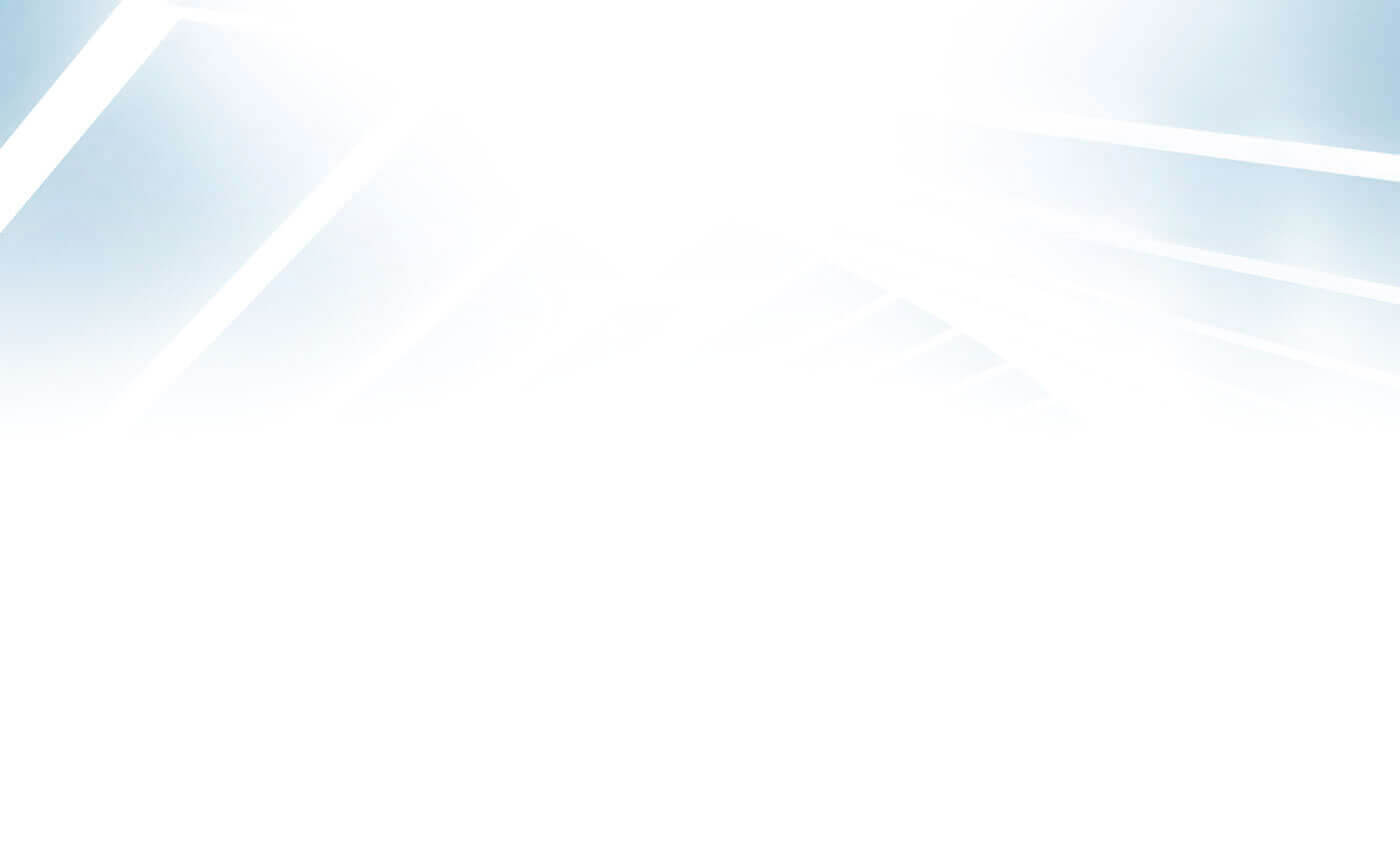 Почему мы делаем это хорошо?
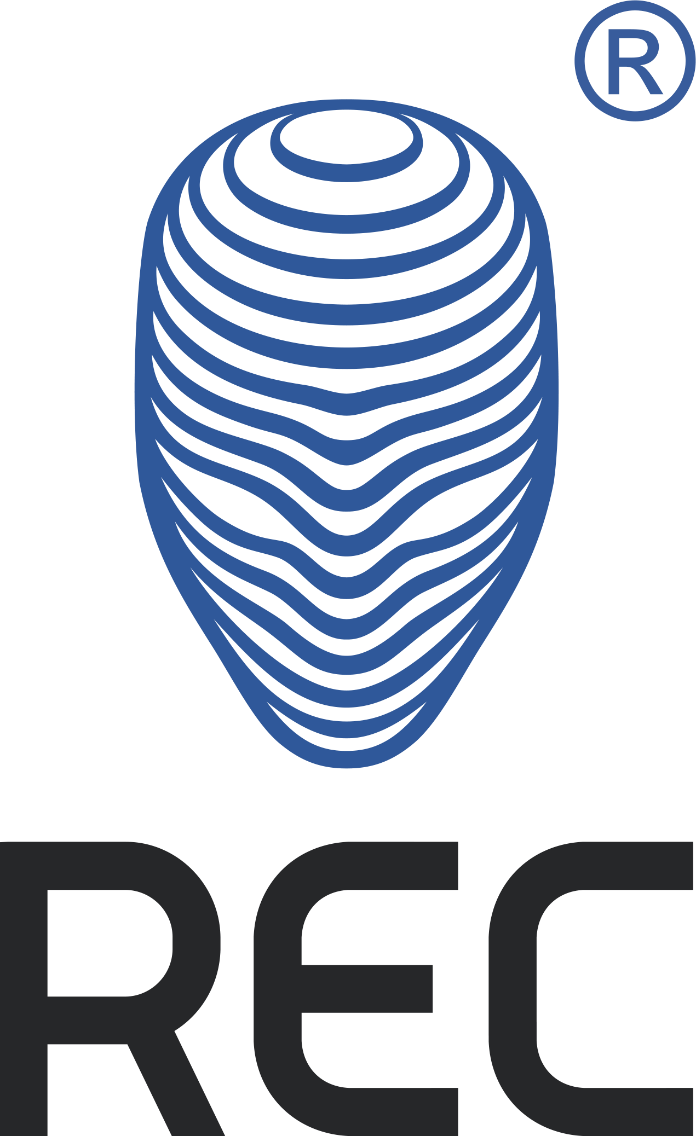 5 лет опыта в экструзии полимеров;
Собственное производственное и лабораторное оборудование различных модификаций;
Имеем опыт с ABS, PLA, PS, TPE, PA, PP, TPU, SEBS, PVA, PETG, MABS и множеством композитных материалов;
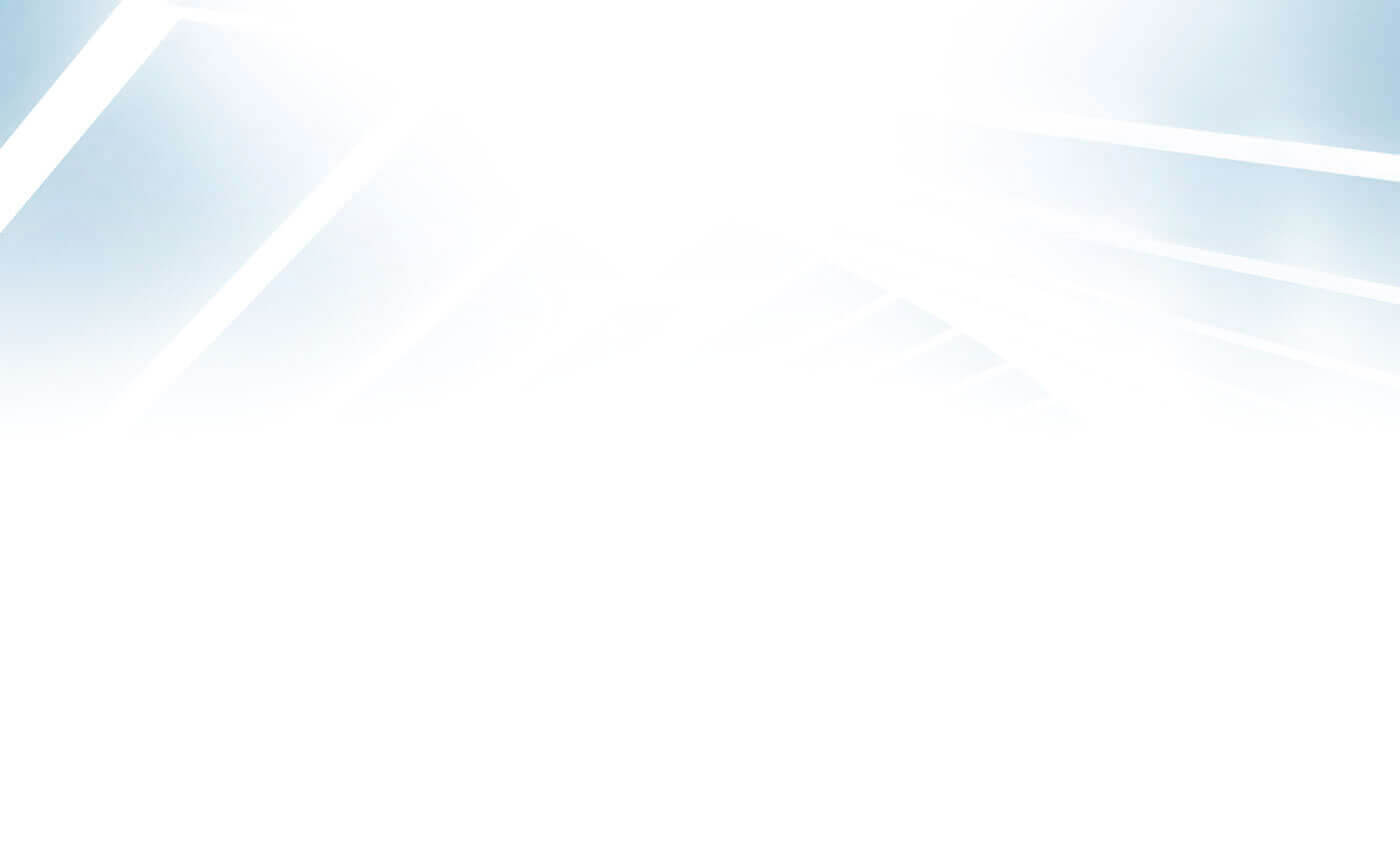 Почему мы делаем это хорошо?
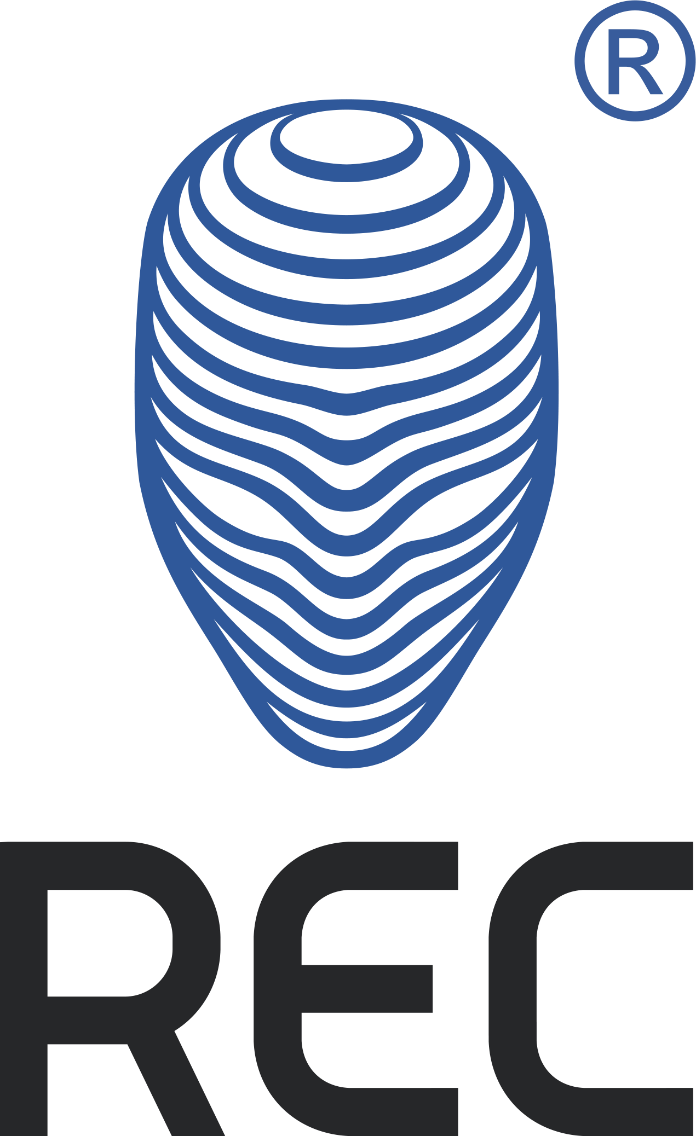 5 лет опыта в экструзии полимеров;
Собственное производственное и лабораторное оборудование различных модификаций;
Имеем опыт с ABS, PLA, PS, TPE, PA, PP, TPU, SEBS, PVA, PETG, MABS и множеством композитных материалов;
Работаем на Российском и Европейском рынках;
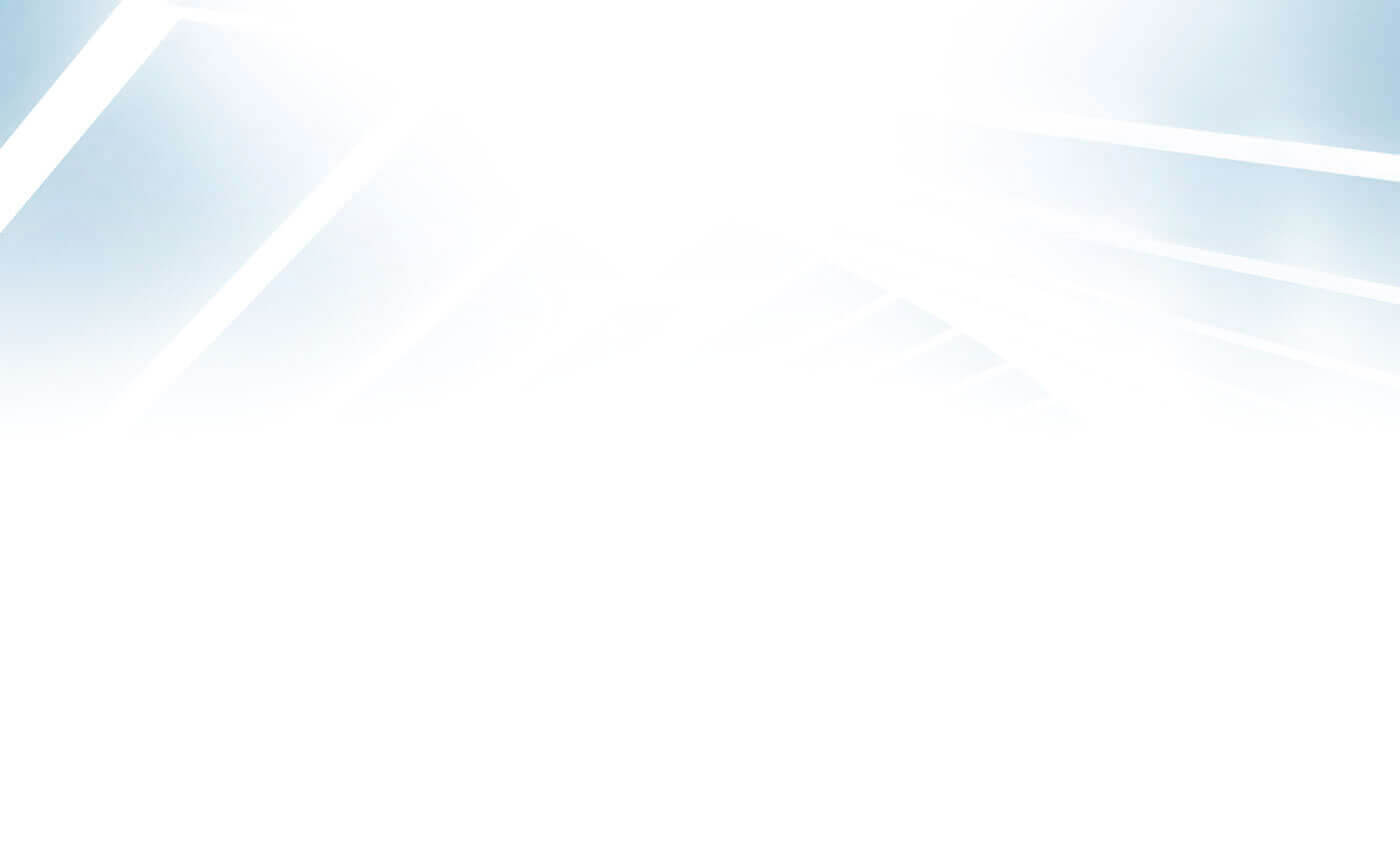 Почему мы делаем это хорошо?
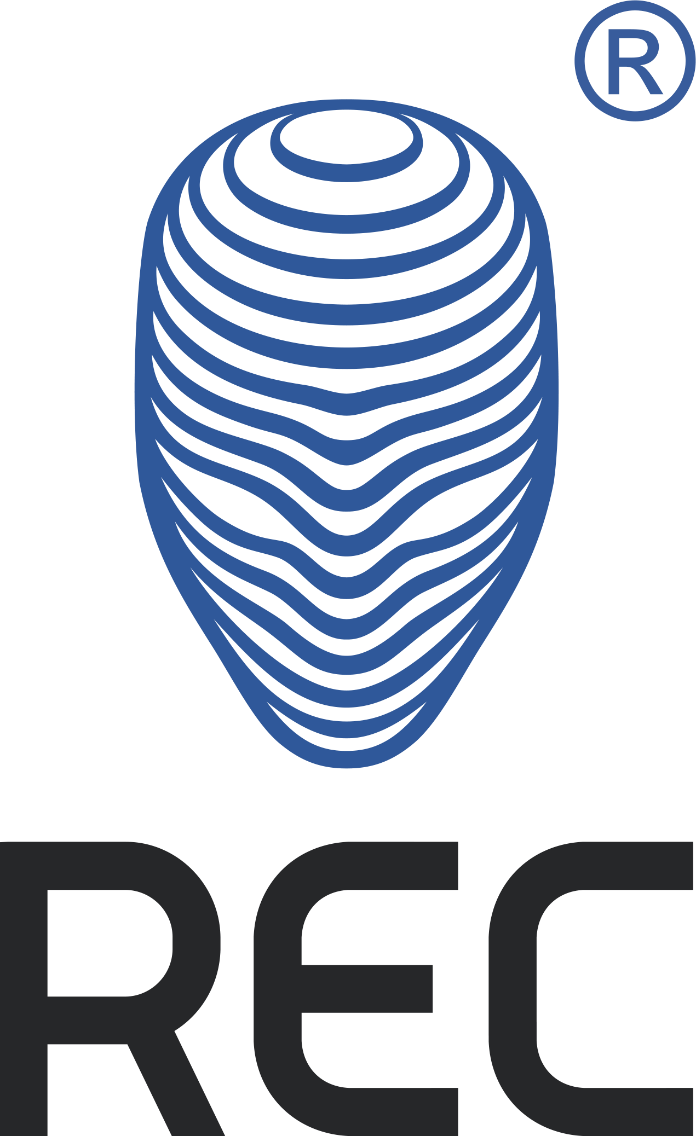 5 лет опыта в экструзии полимеров;
Собственное производственное и лабораторное оборудование различных модификаций;
Имеем опыт с ABS, PLA, PS, TPE, PA, PP, TPU, SEBS, PVA, PETG, MABS и множеством композитных материалов;
Работаем на Российском и Европейском рынках;
3 года подряд являемся самым востребованным производителем расходных материалов по версии 3D PRINT EXPO.
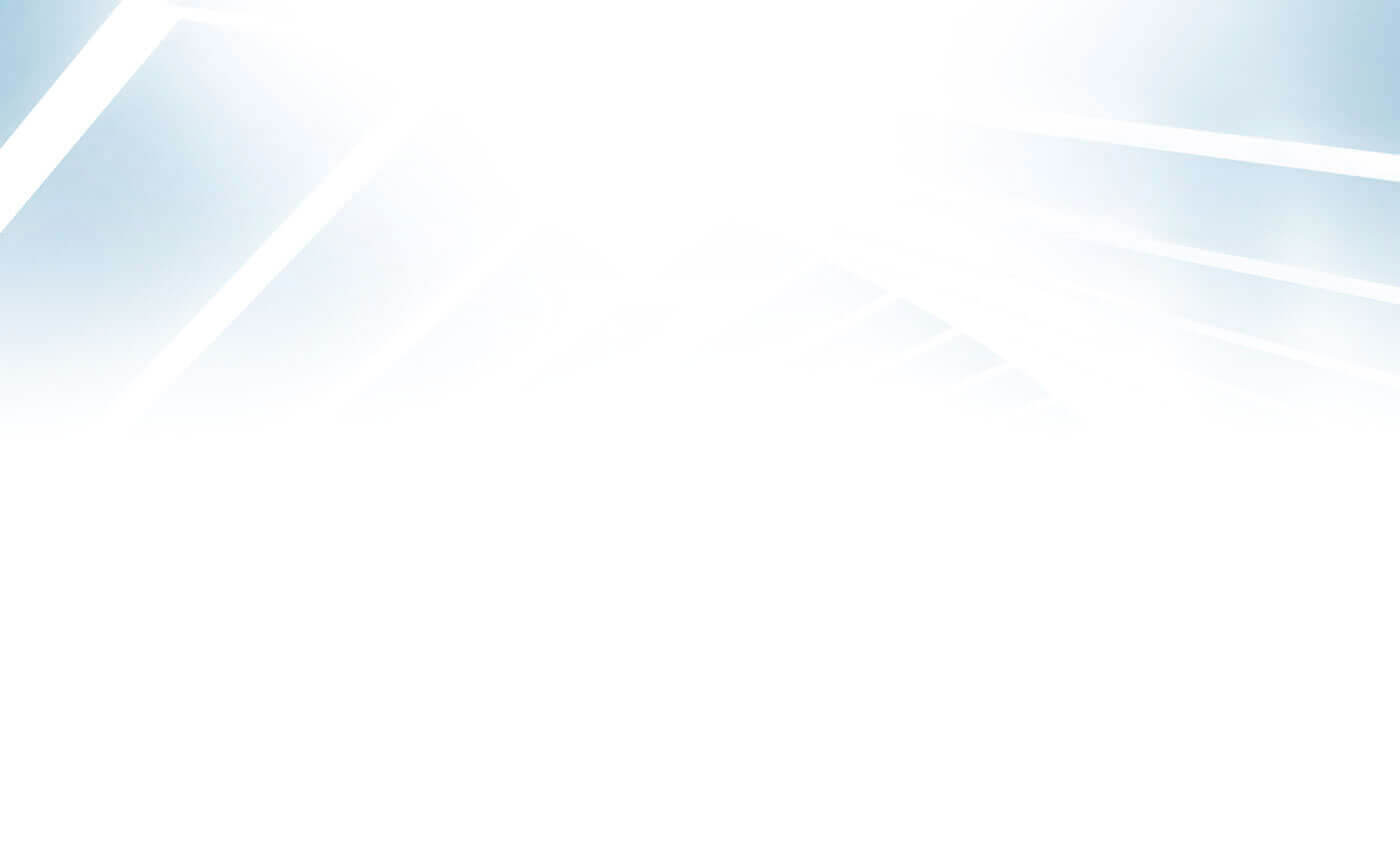 Спасибо за внимание
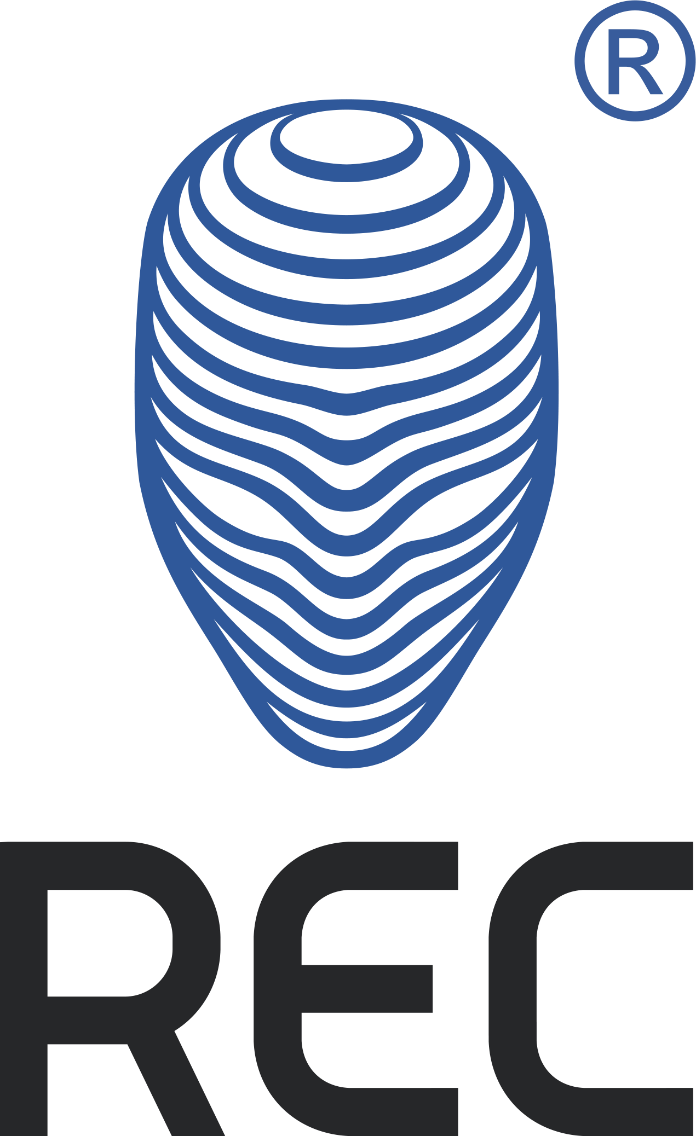 Сайт: REC3D.RU